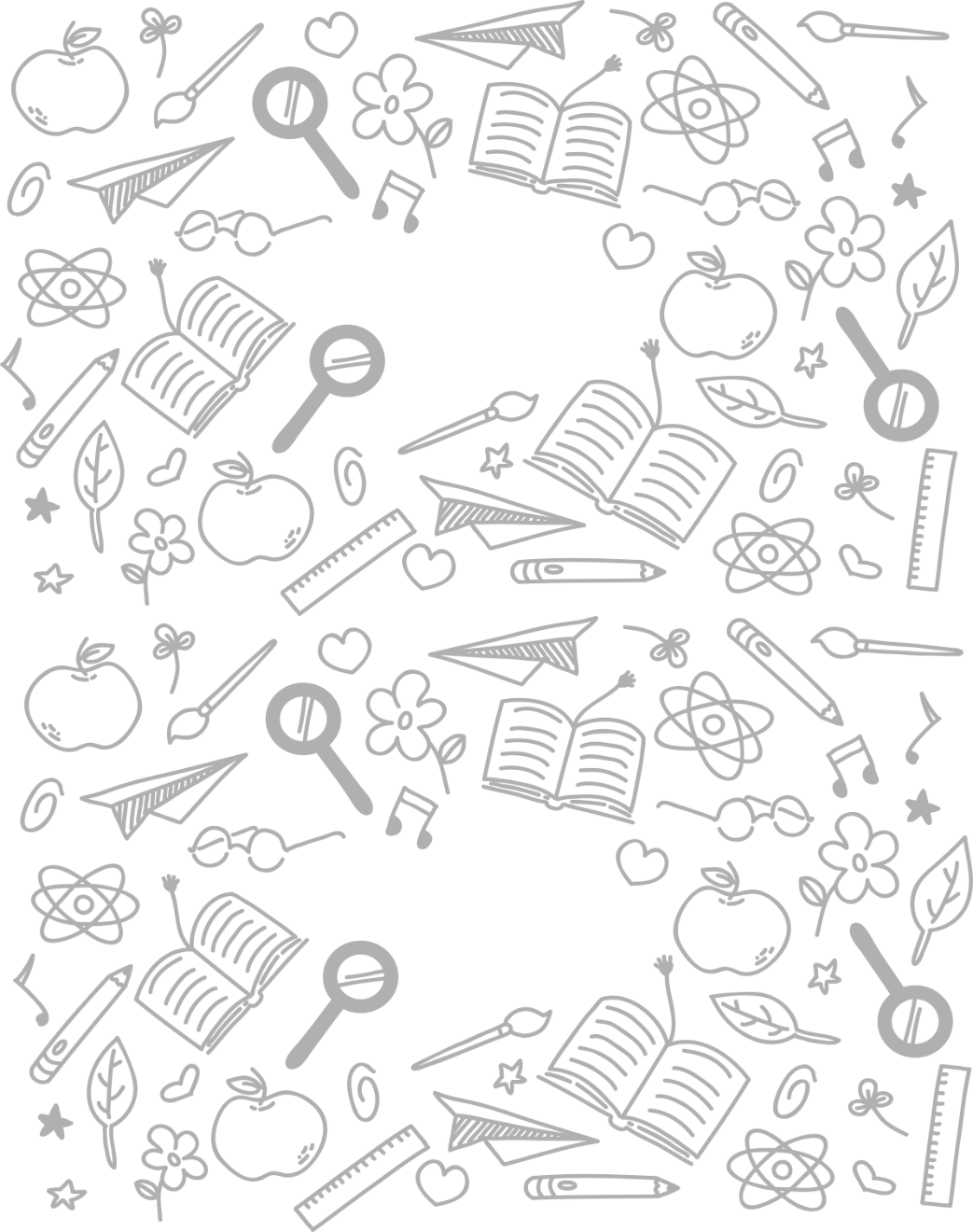 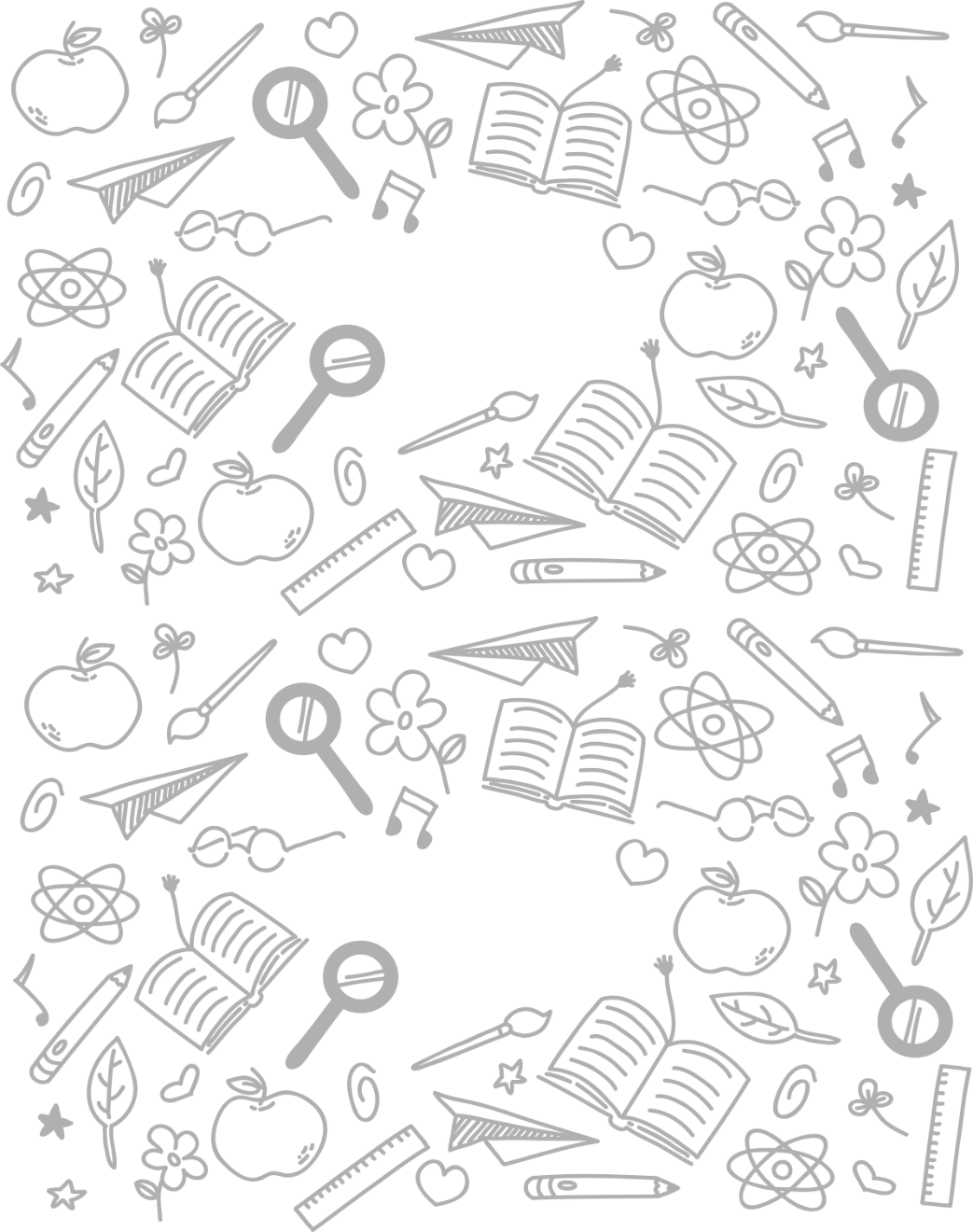 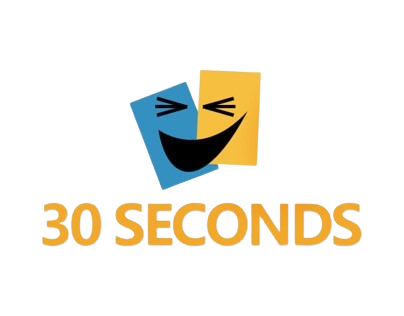 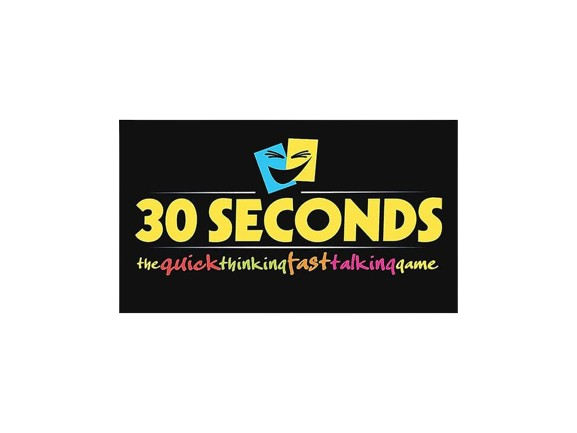 ESL EDITION
Game Template by Kamohelo Semela
HOW TO PLAY
Make two teams
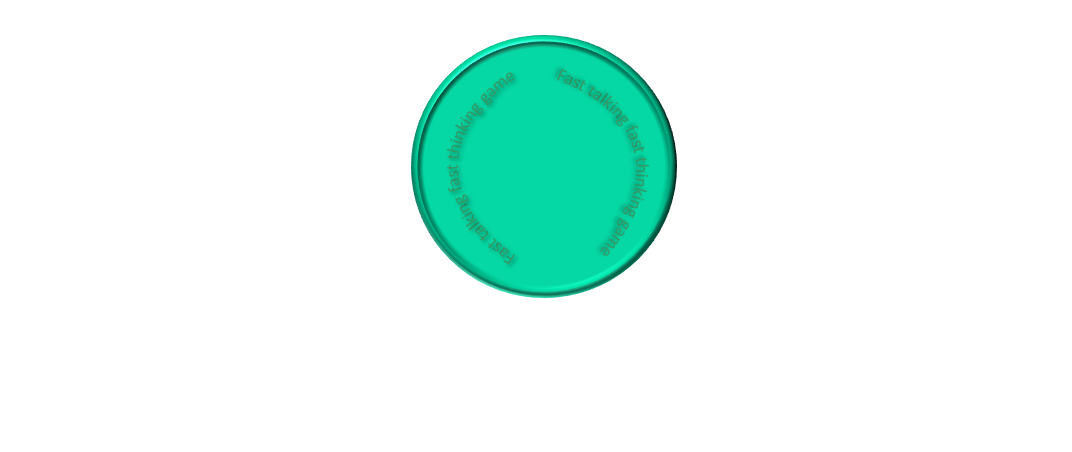 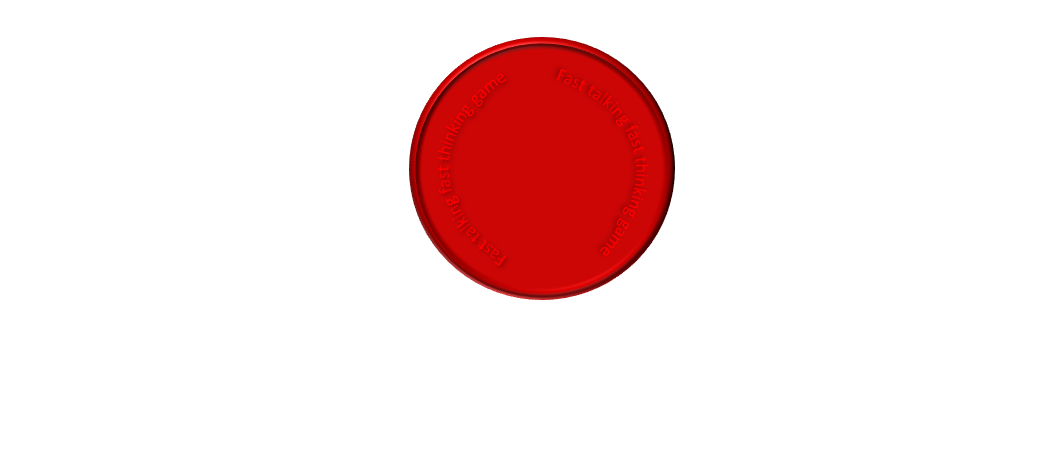 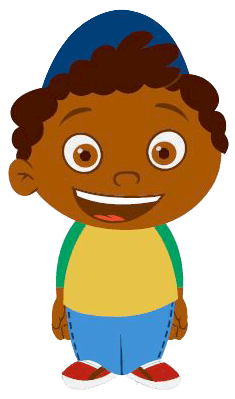 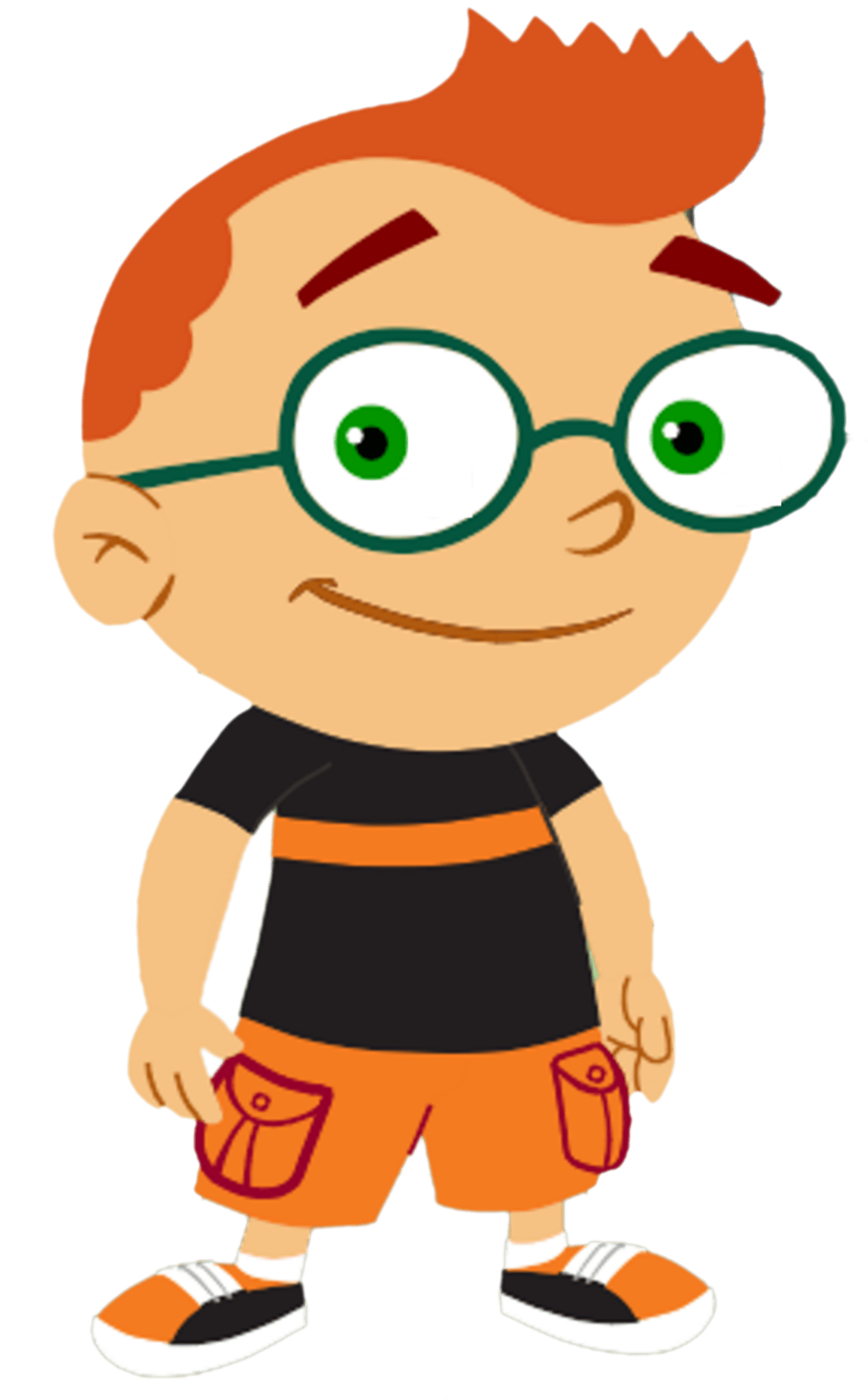 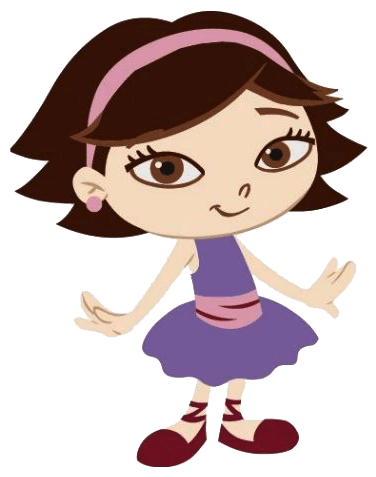 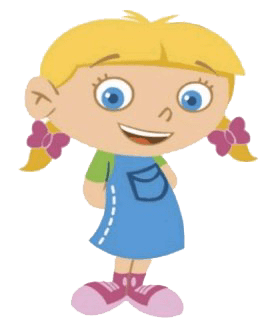 Green team
Red team
HOW TO PLAY
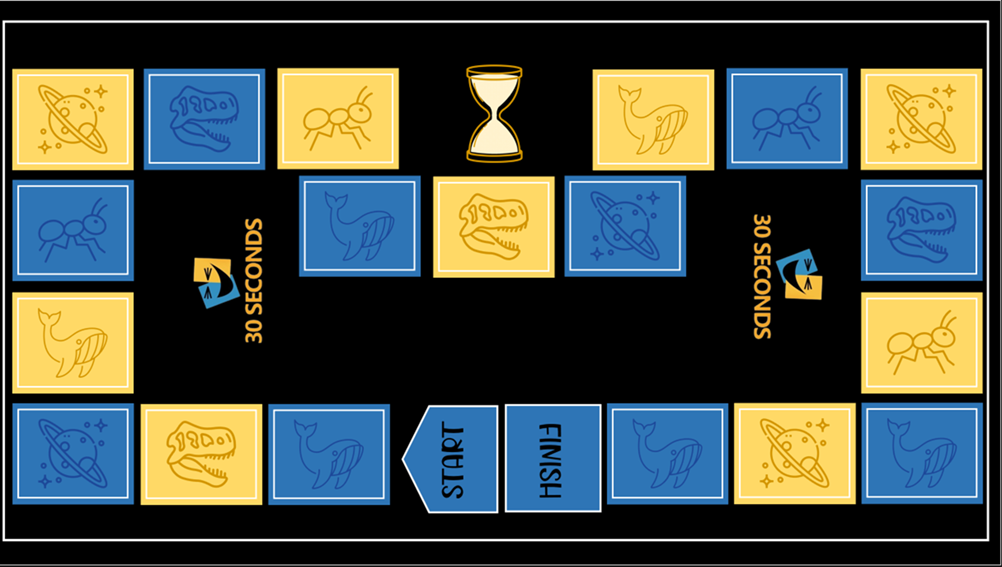 Each round one person from one of the teams will pick a card. If your game piece is on a yellow square then pick a yellow card, if it’s on a blue square pick a blue card.
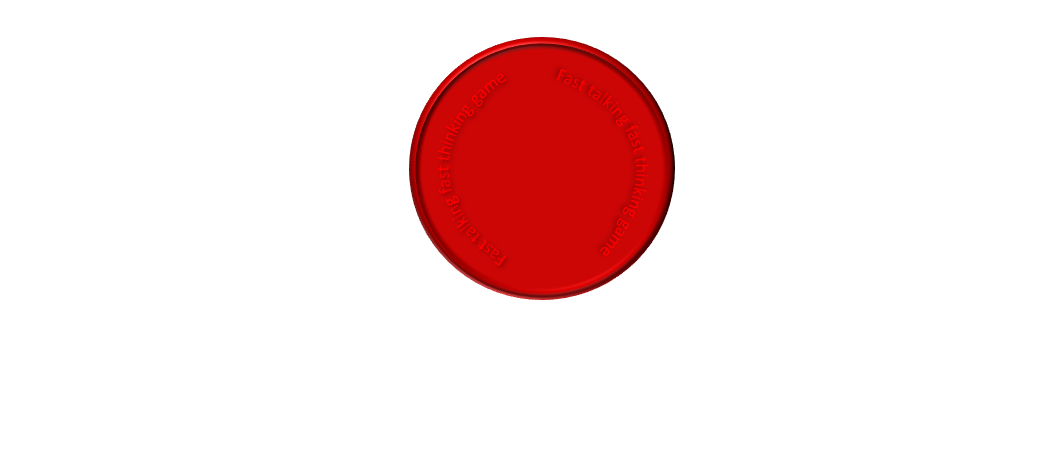 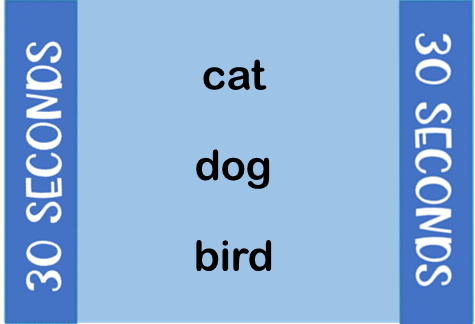 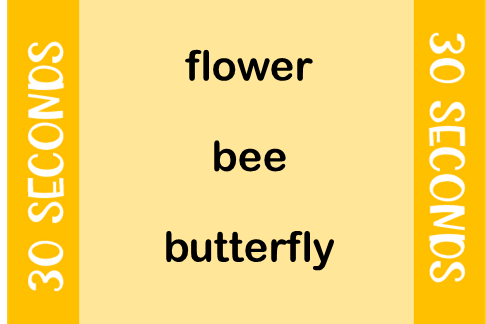 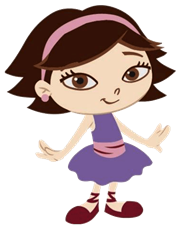 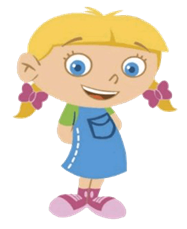 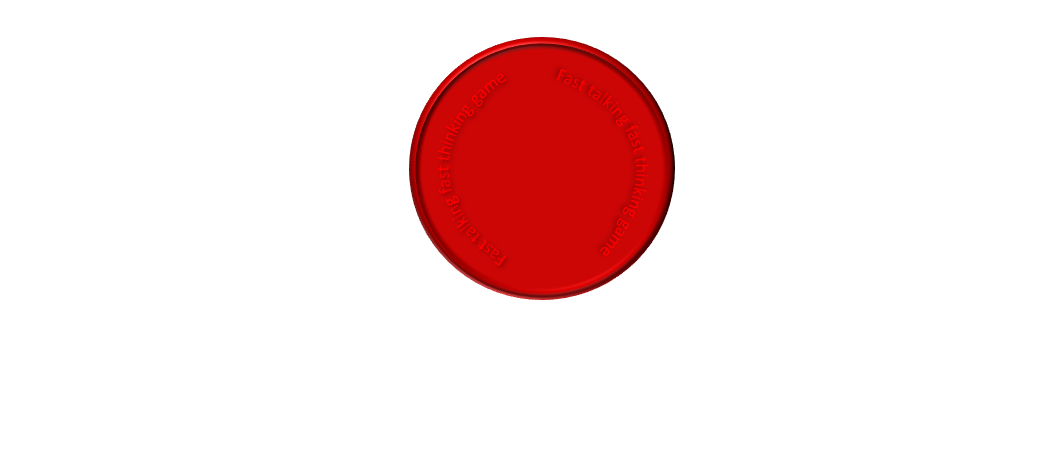 HOW TO PLAY
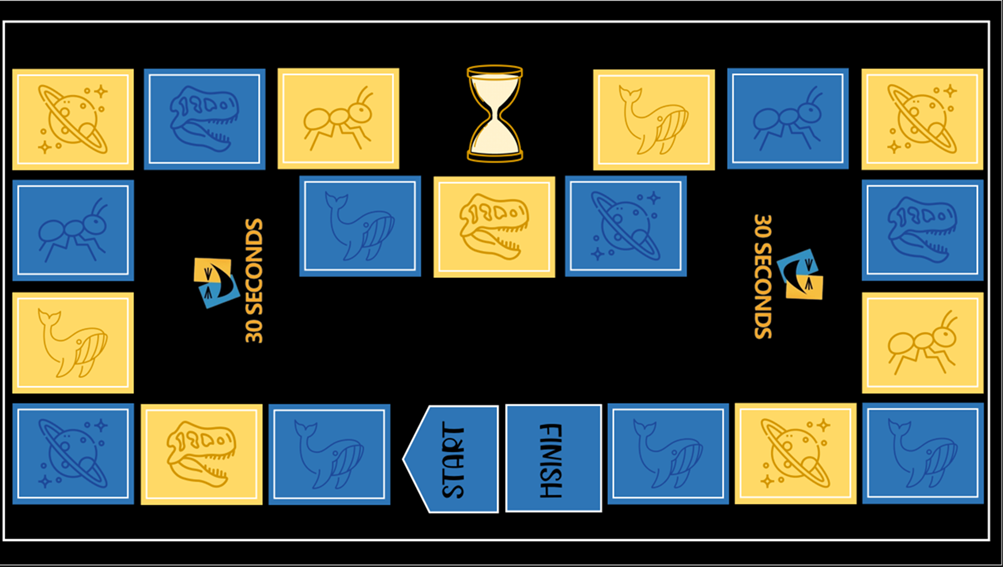 Try to describe everything on the card to your team without saying the words on the card! The number of words your team guesses correctly within 30 seconds = the number of times you can move on the board !
?
It meows !
cat!
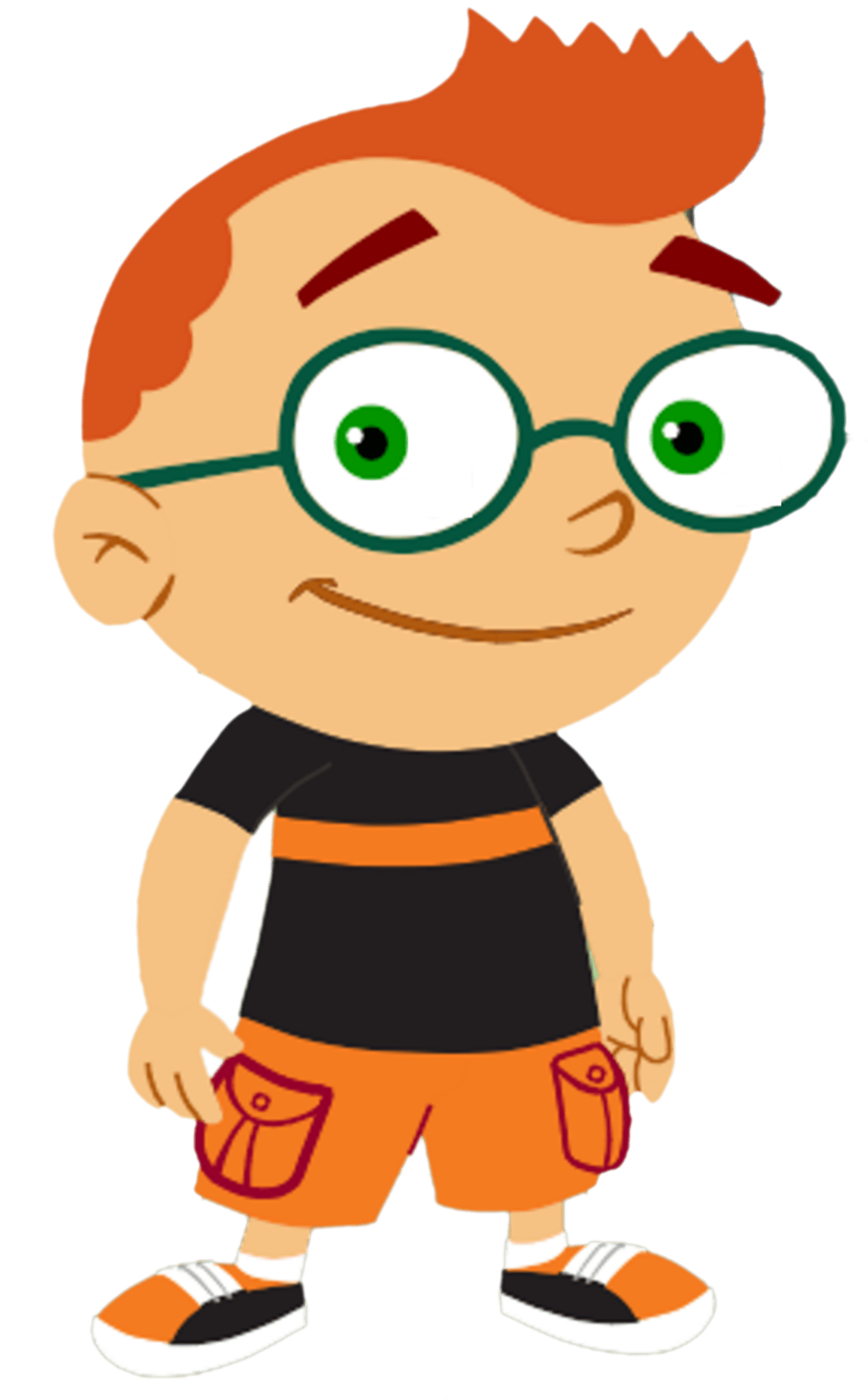 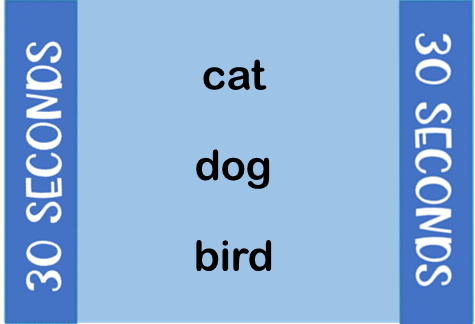 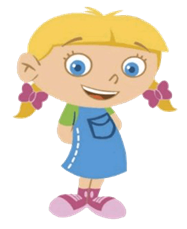 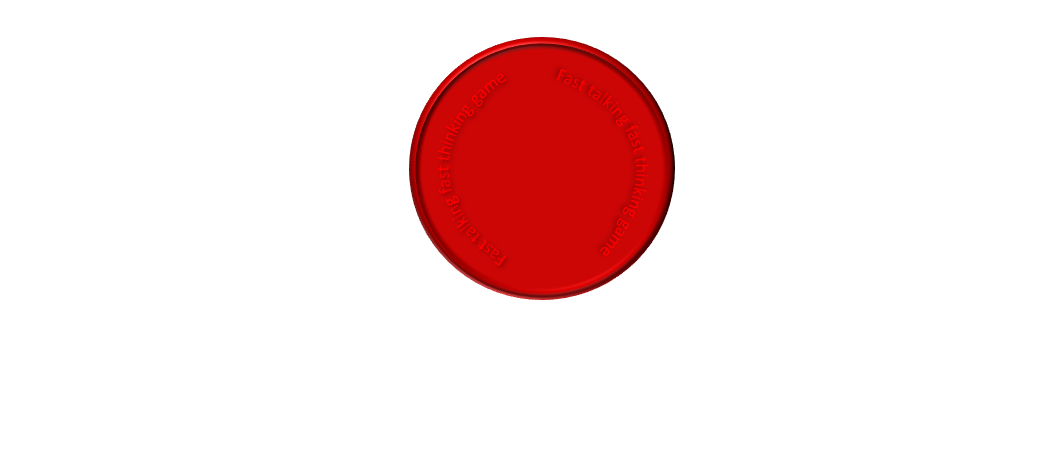 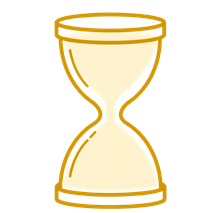 Ready ?
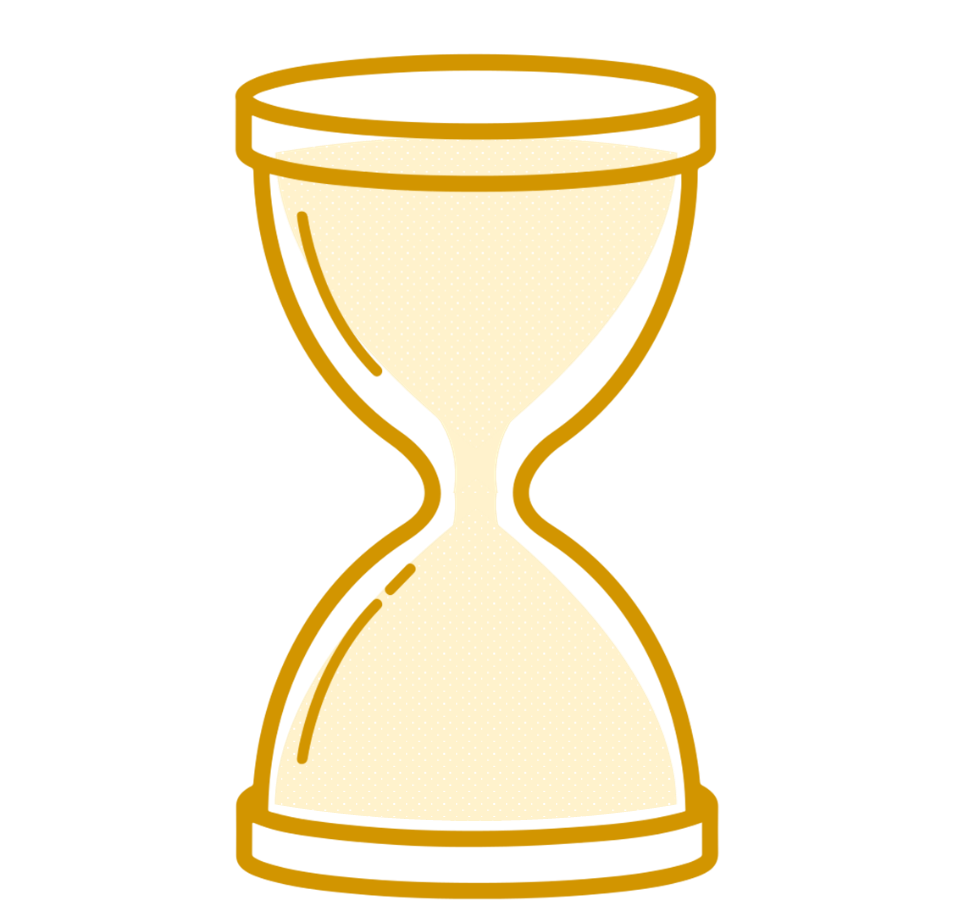 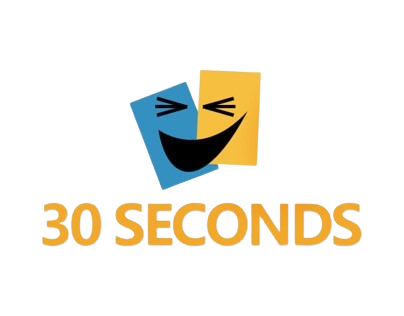 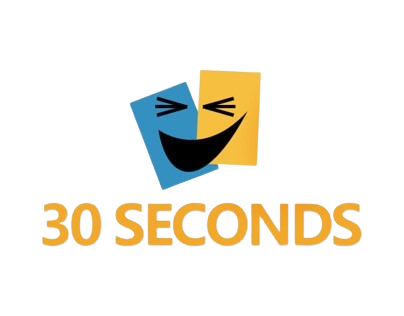 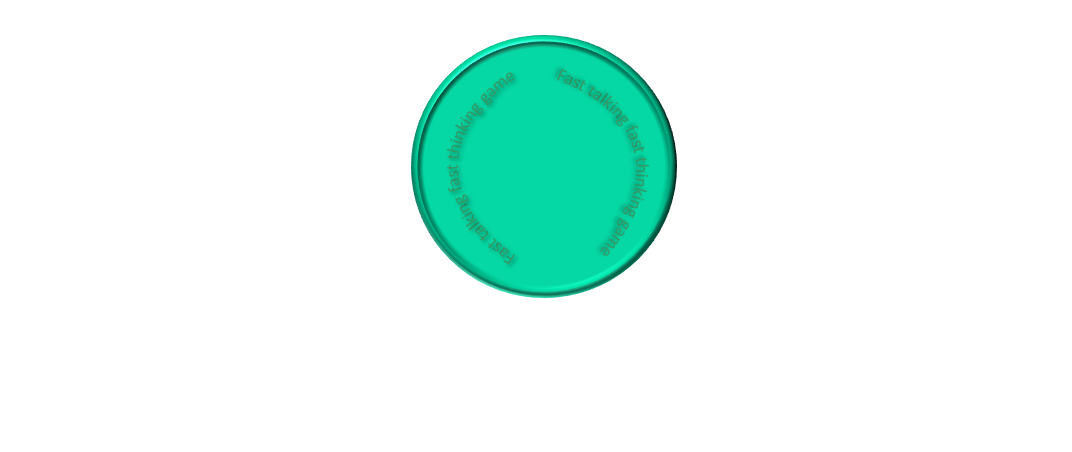 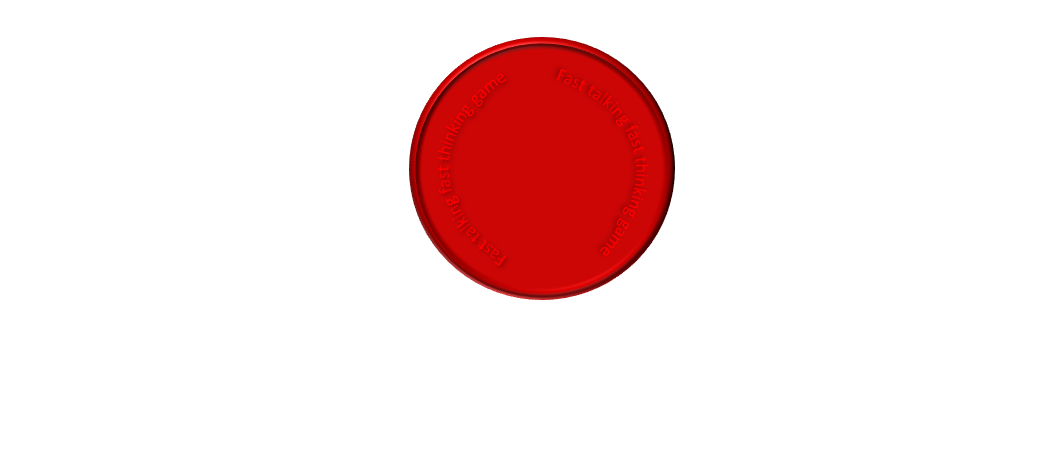 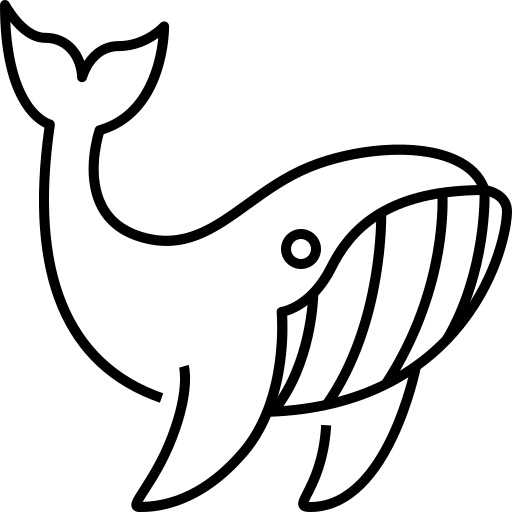 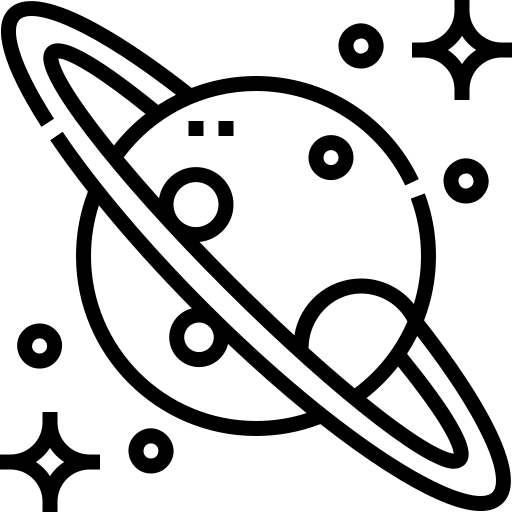 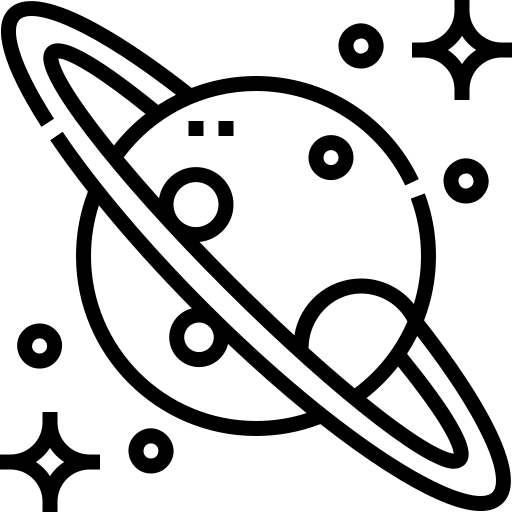 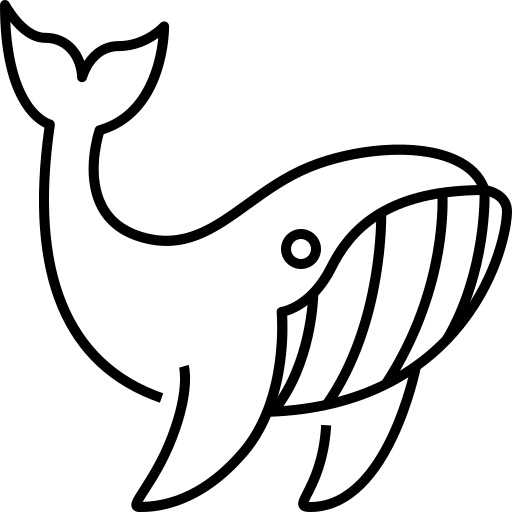 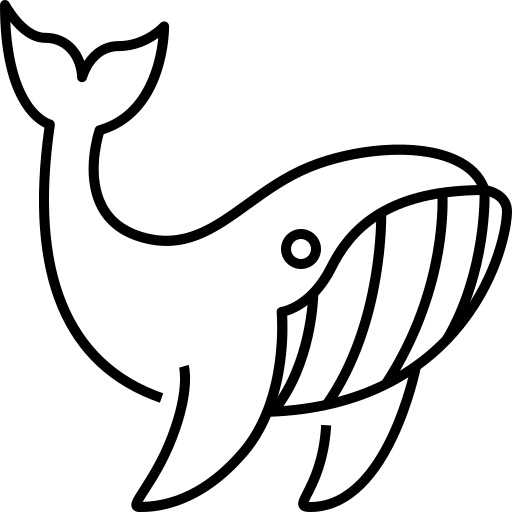 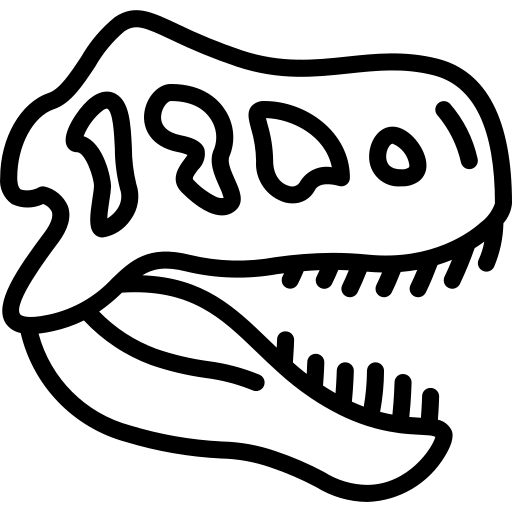 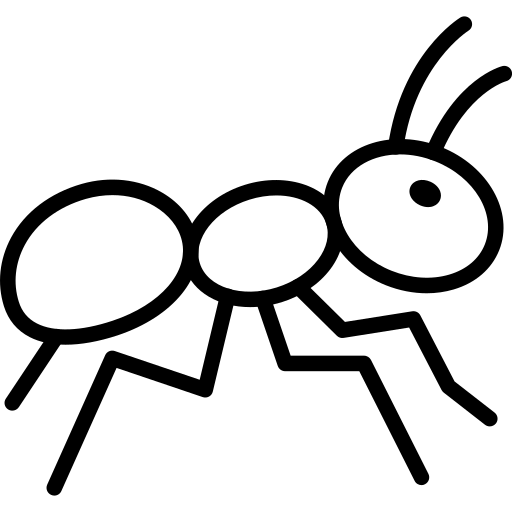 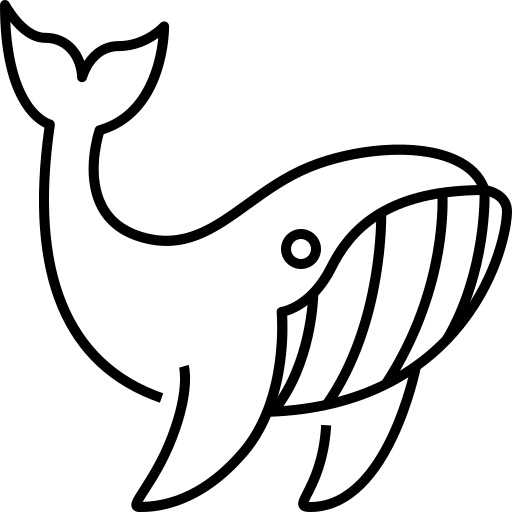 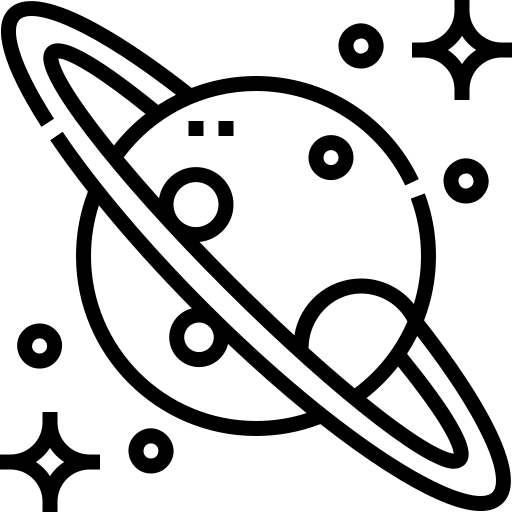 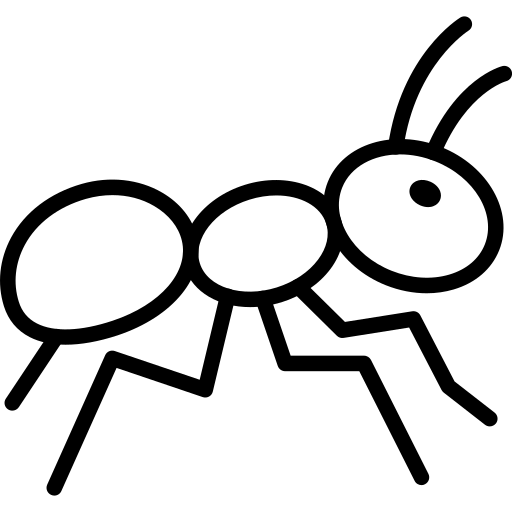 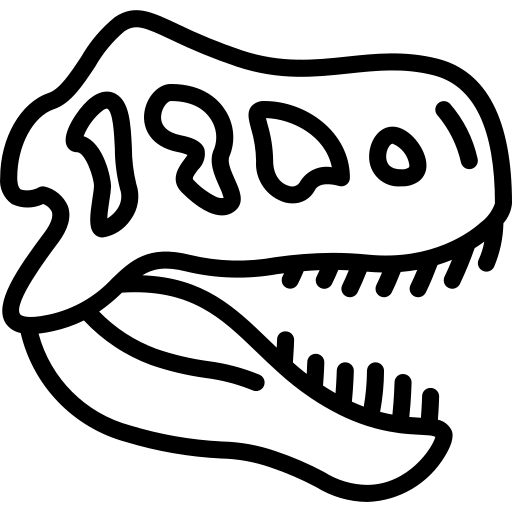 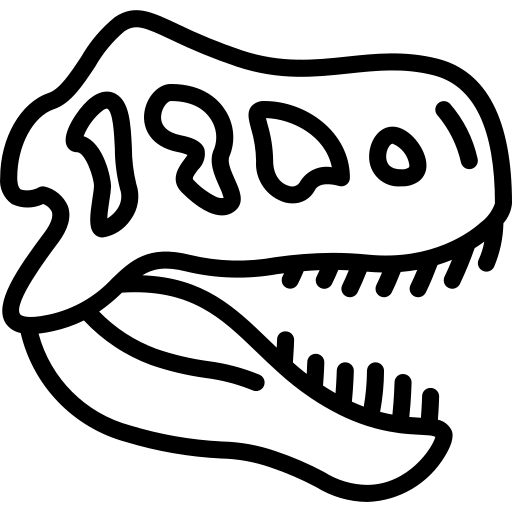 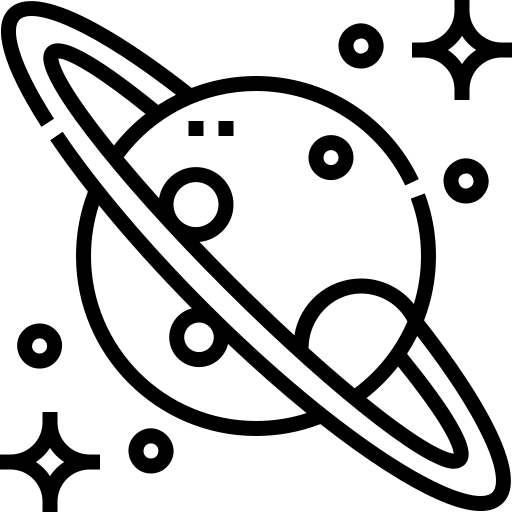 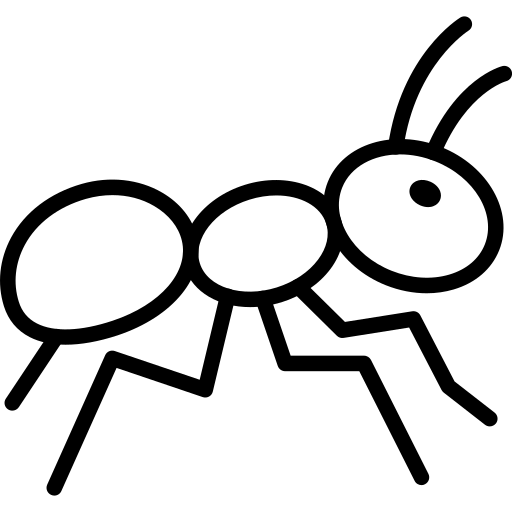 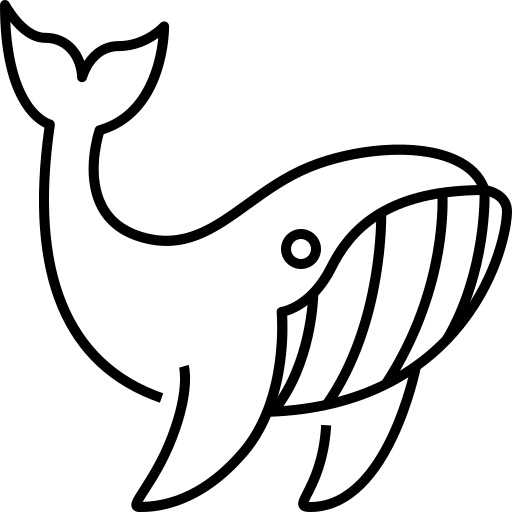 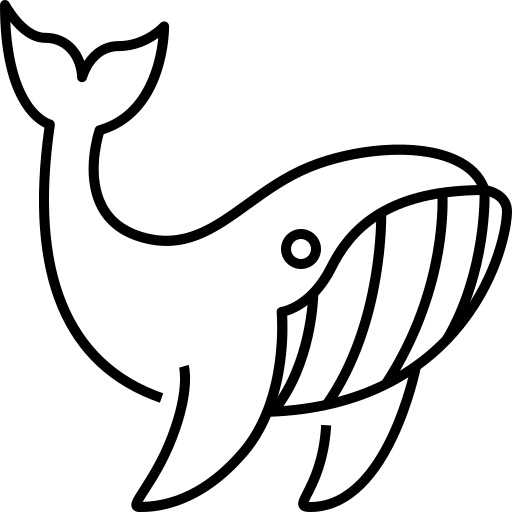 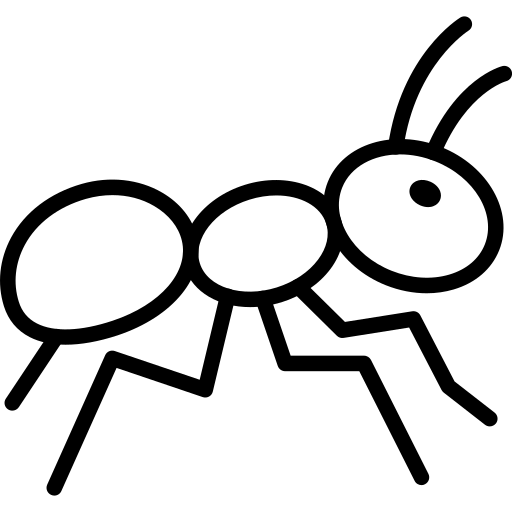 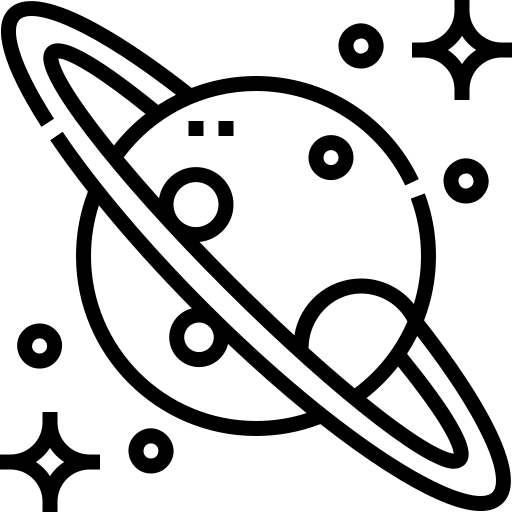 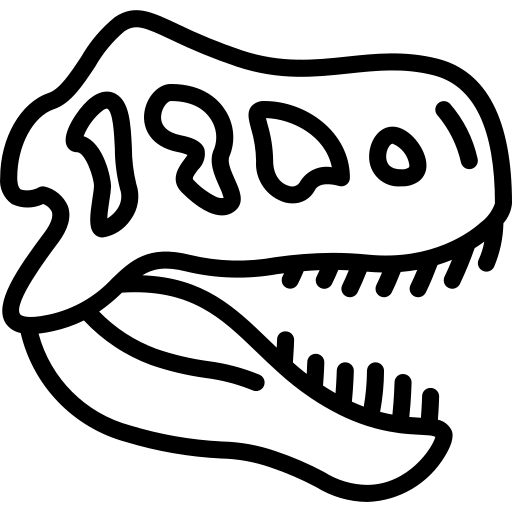 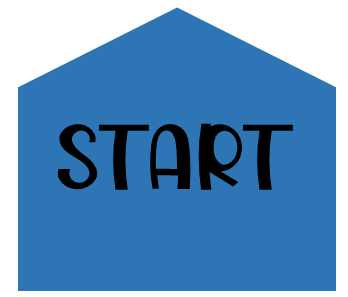 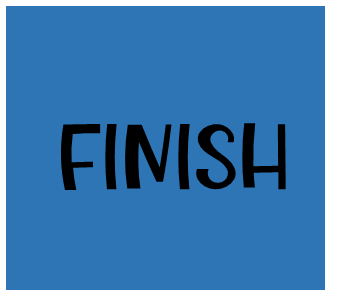 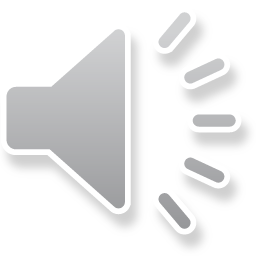 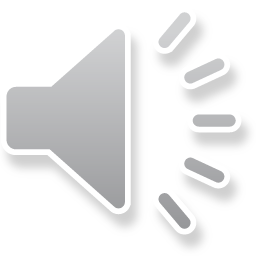 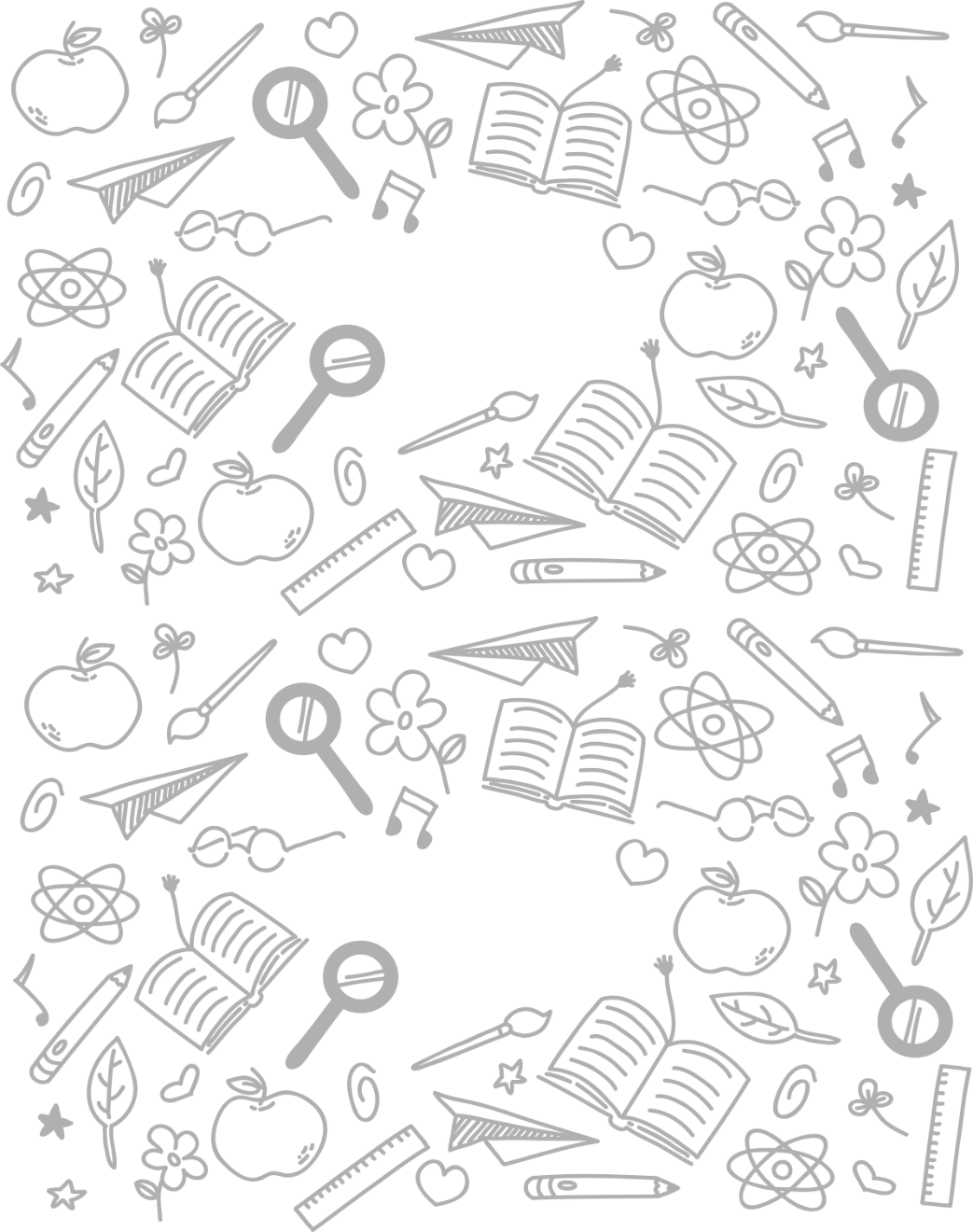 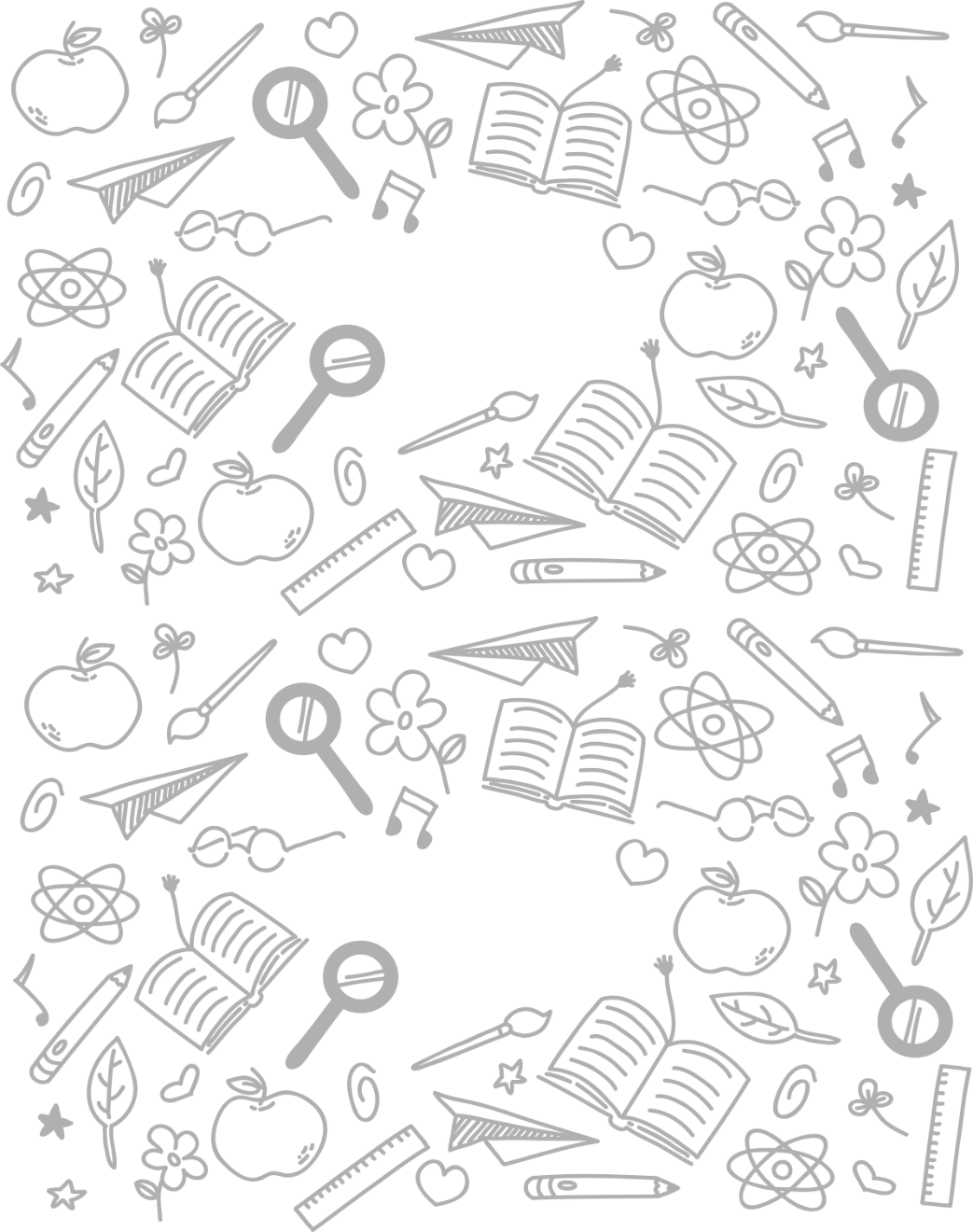 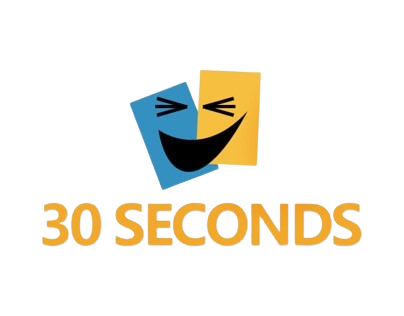 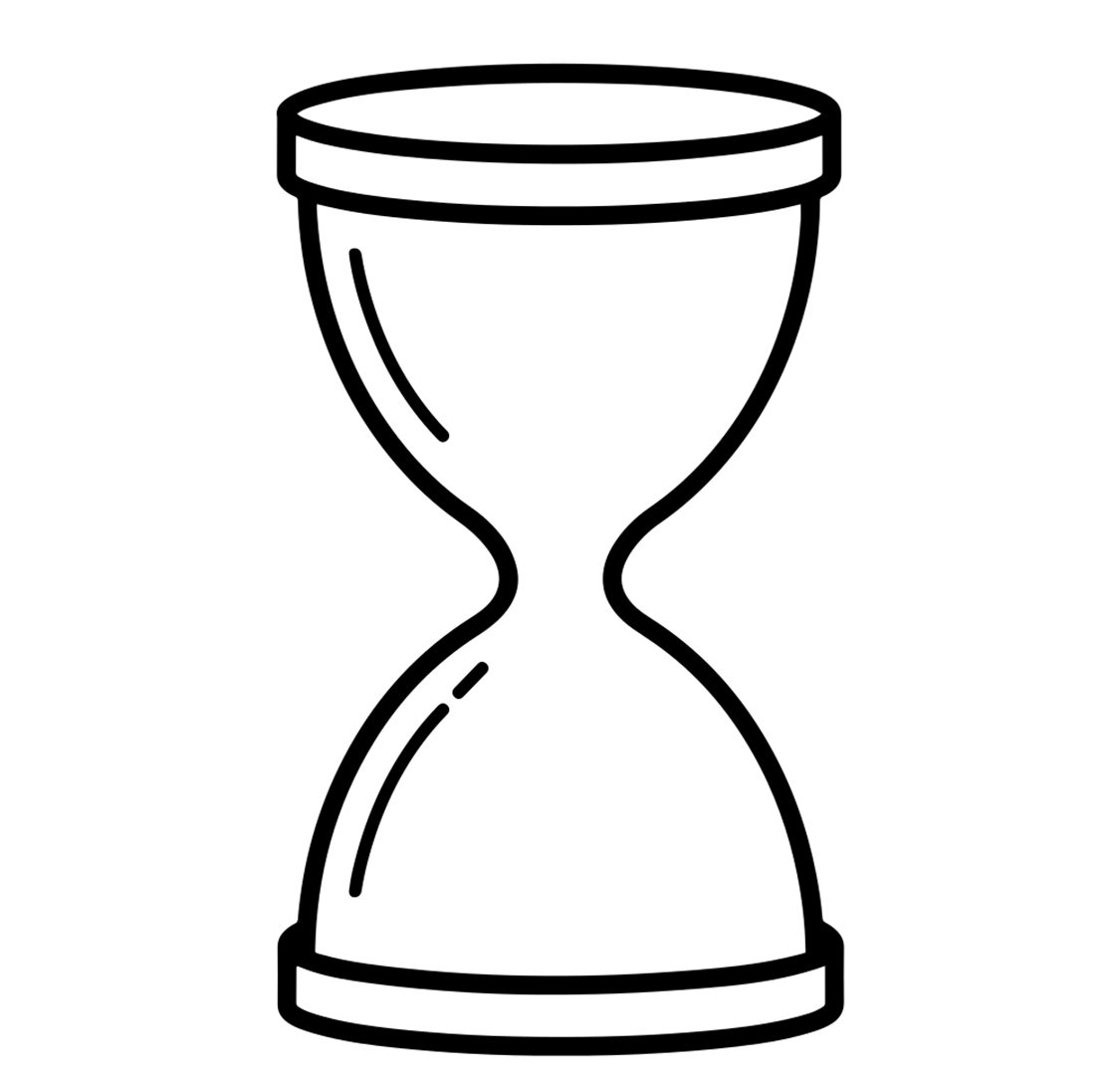 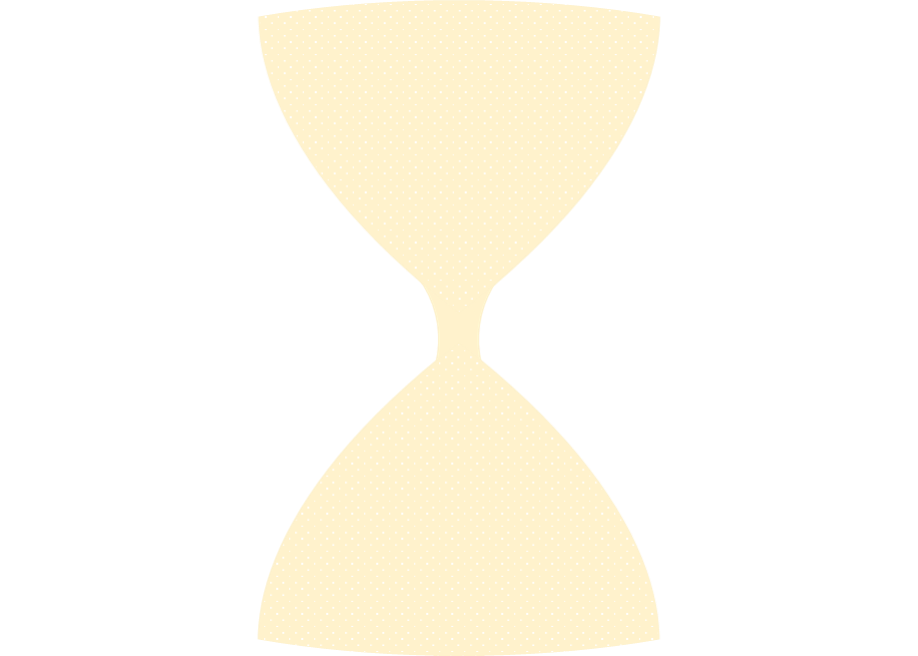 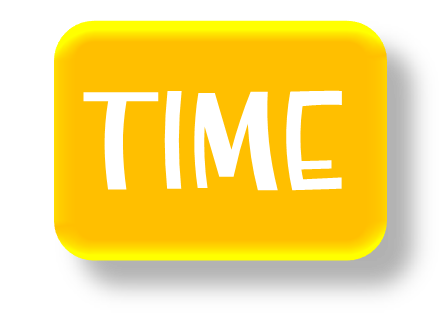 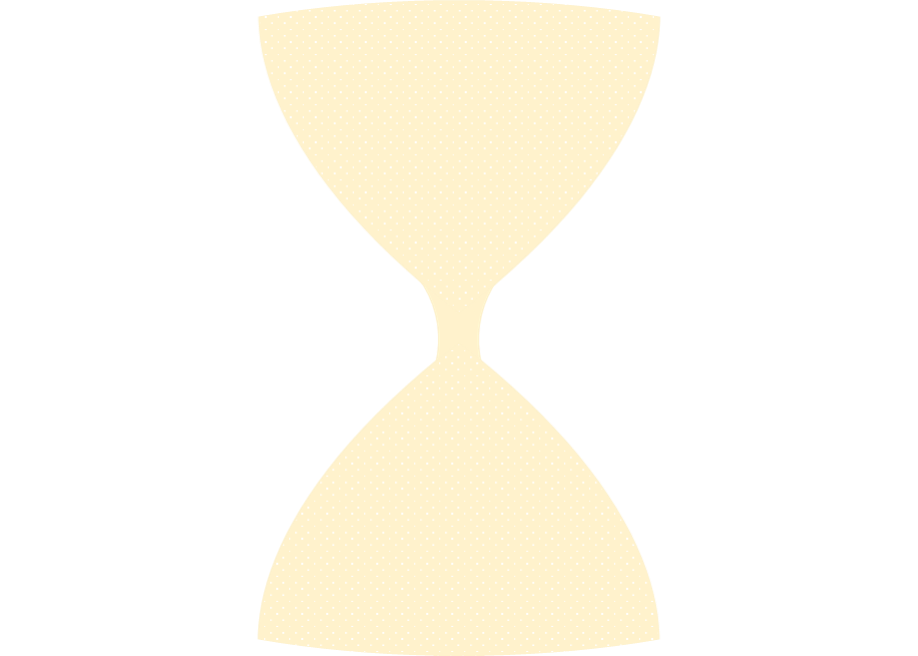 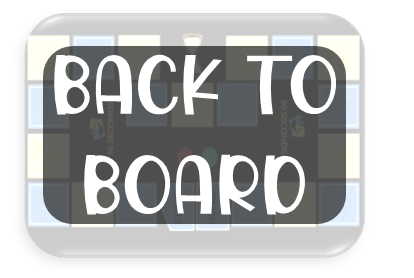 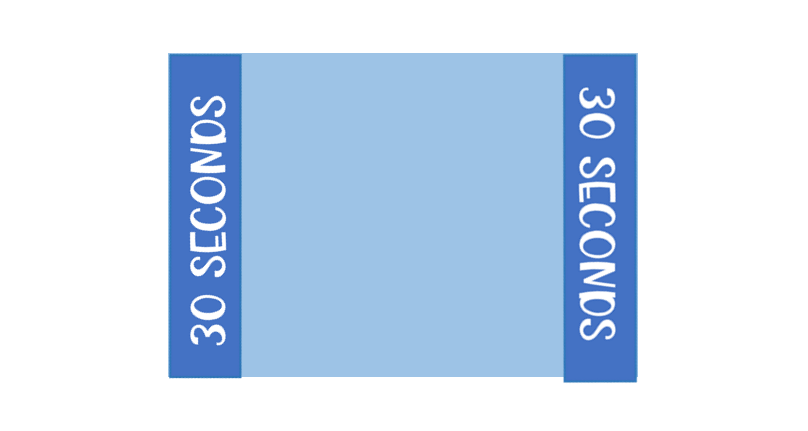 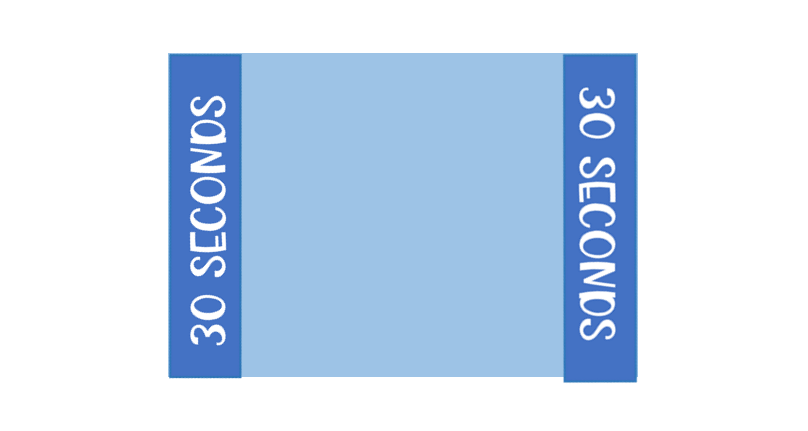 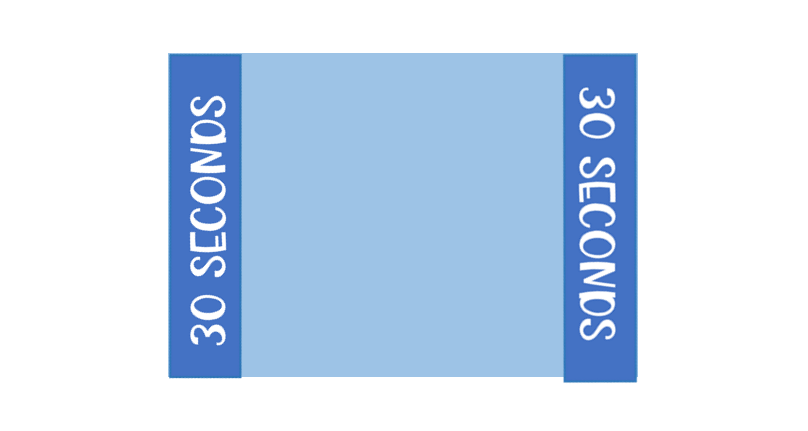 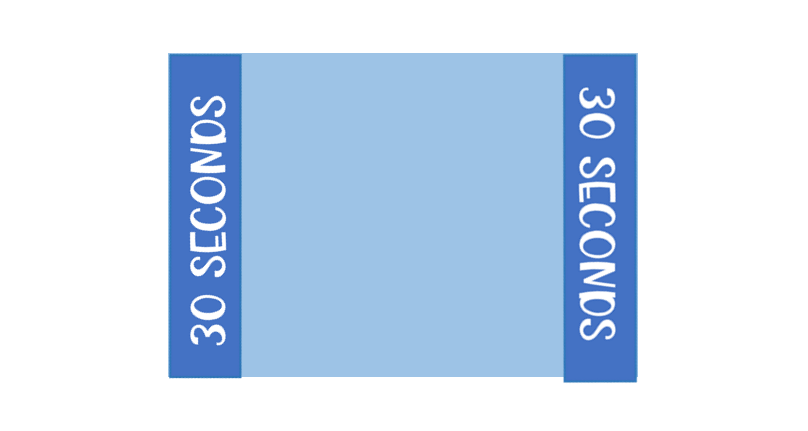 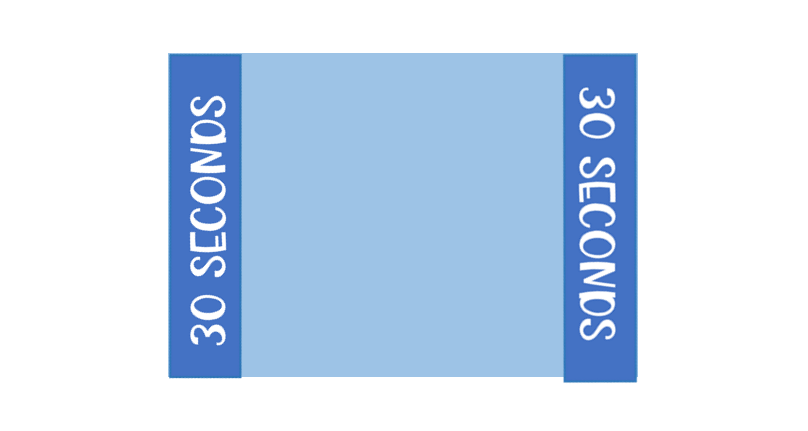 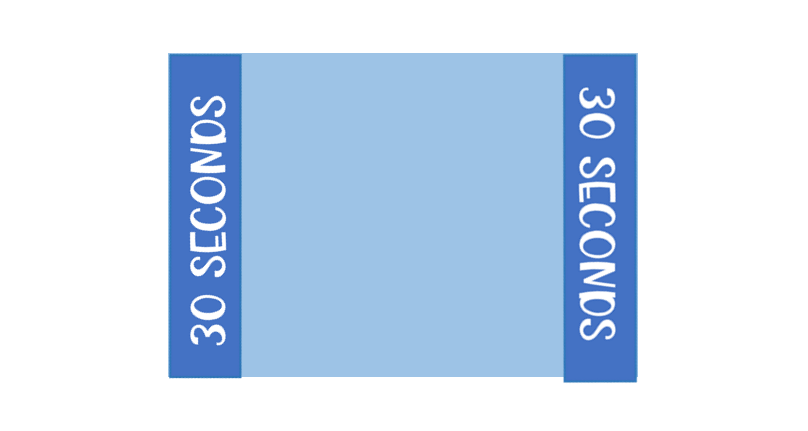 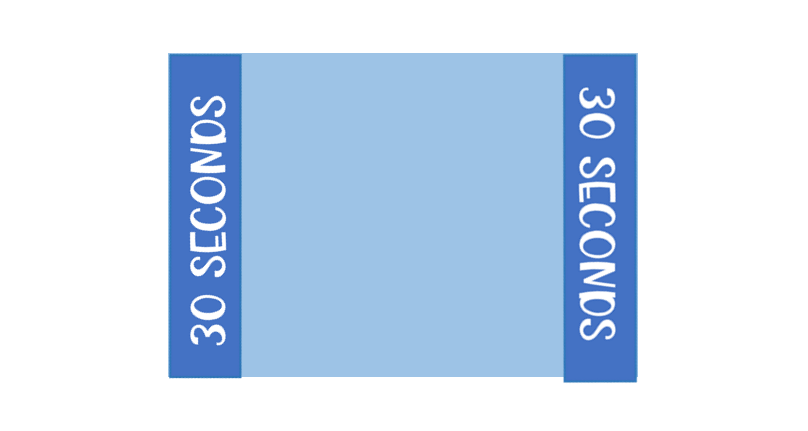 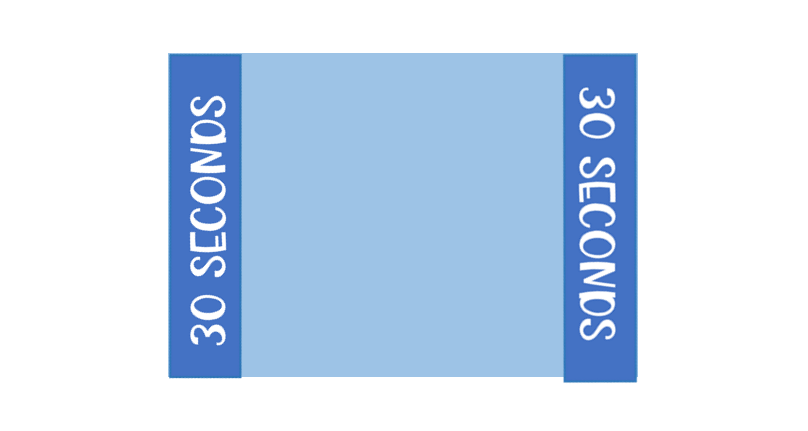 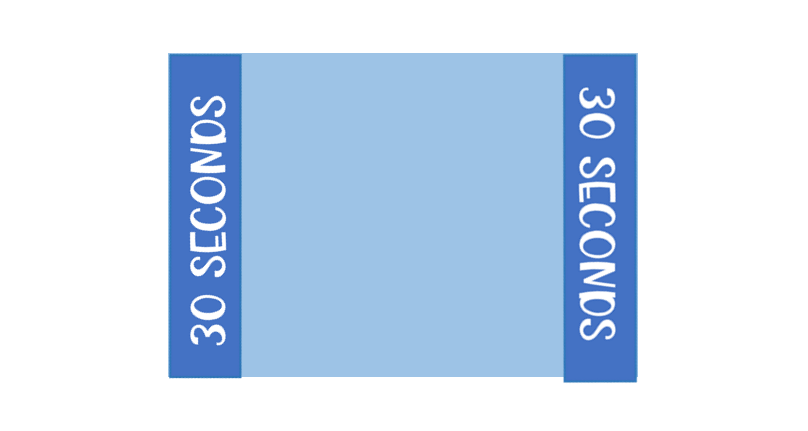 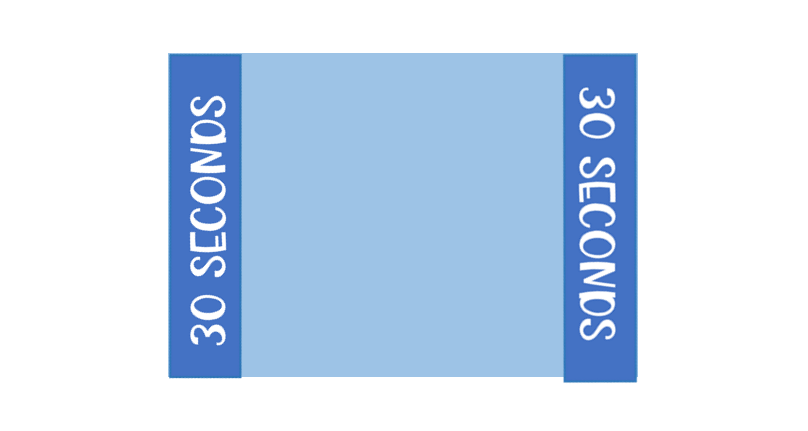 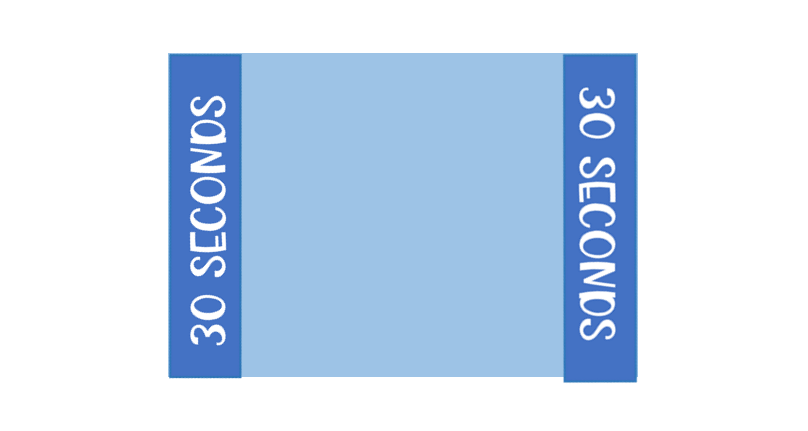 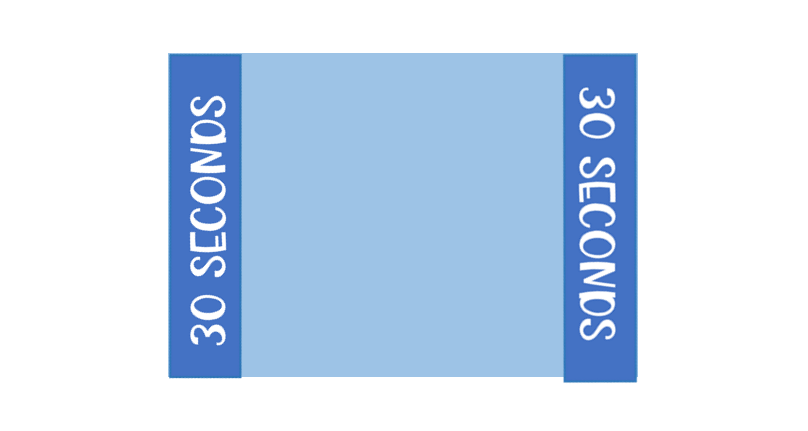 Text here
Text here
Text here
Text here
Text here
Text here
Text here
Text here
Text here
Text here
Text here
Text here
Text here
Text here
Text here
Text here
Text here
Text here
Text here
Text here
Text here
Text here
Text here
Text here
Text here
Text here
Text here
Text here
Text here
Text here
Text here
Text here
Text here
Text here
Text here
Text here
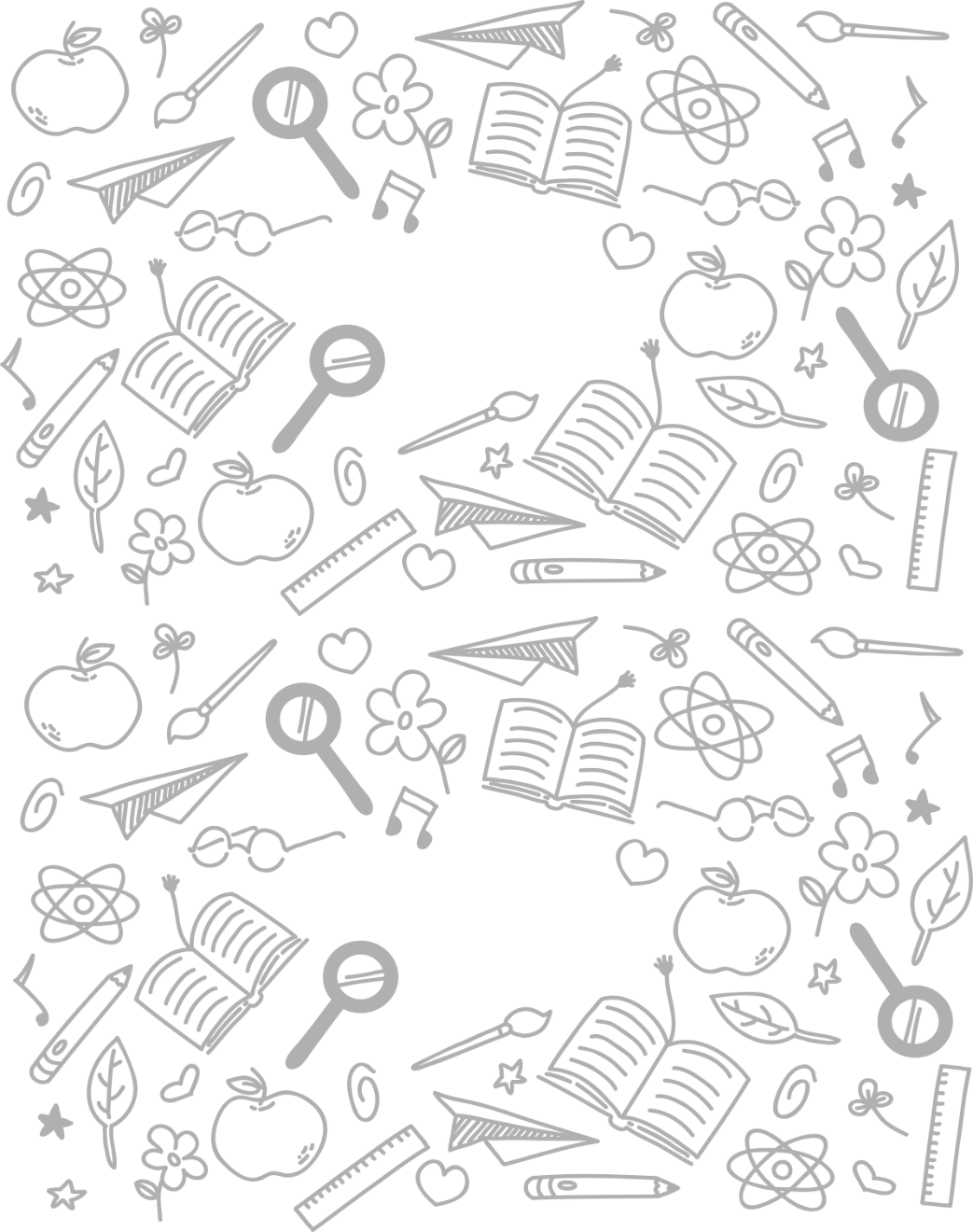 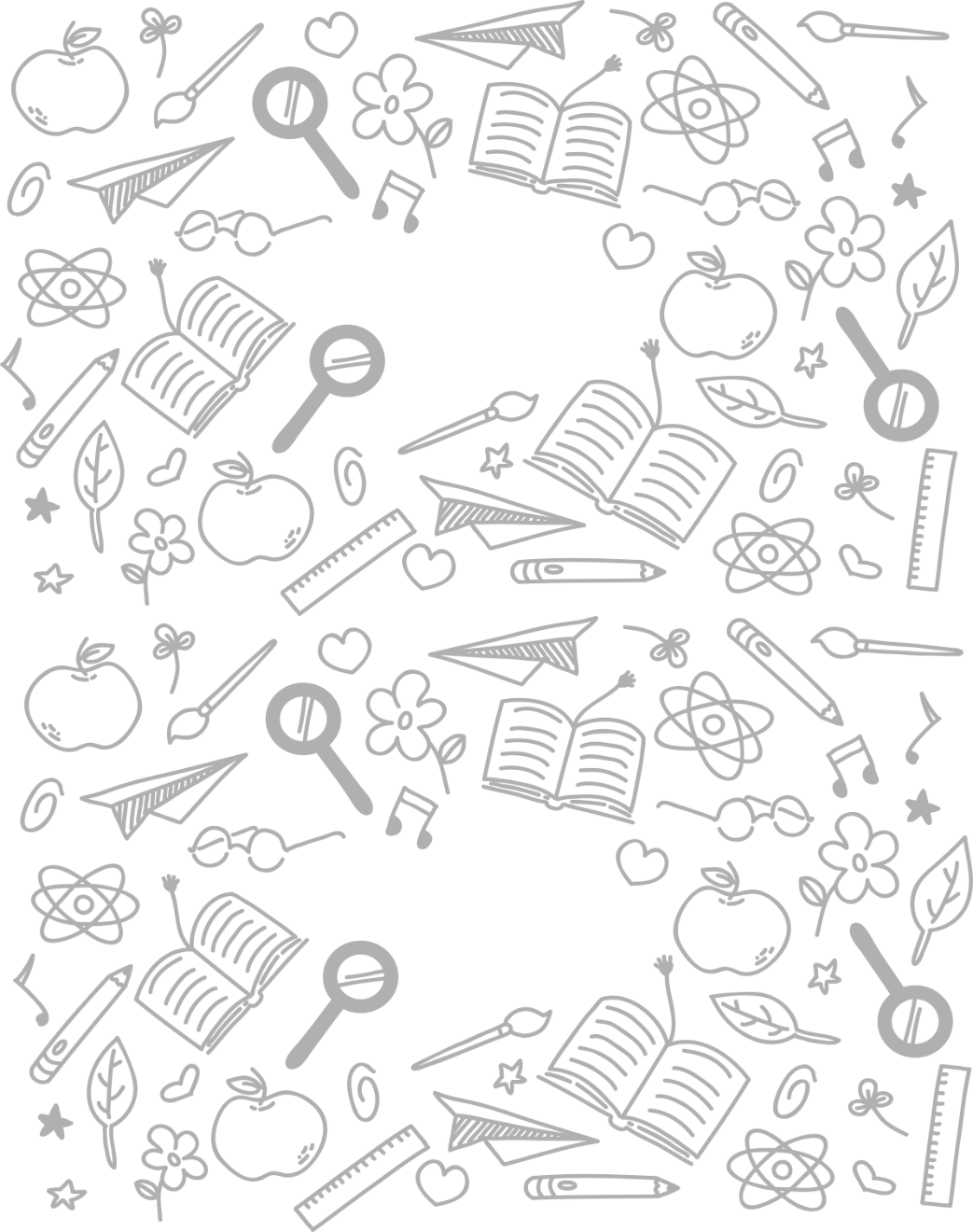 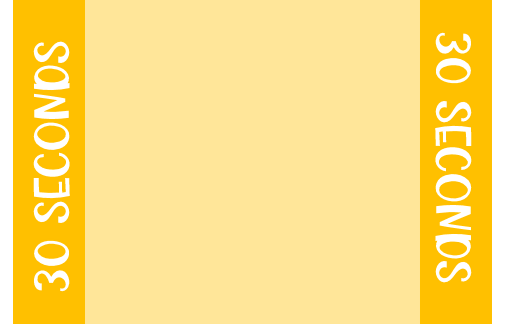 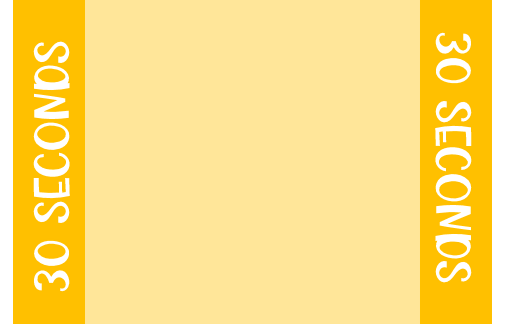 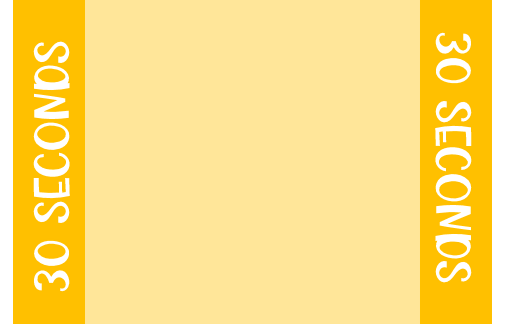 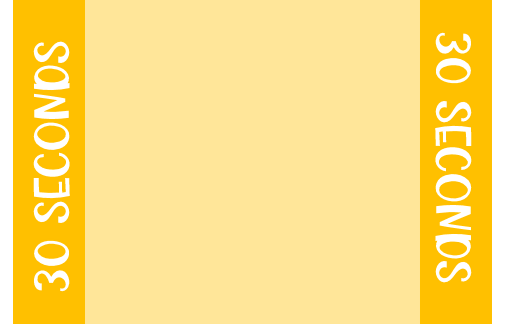 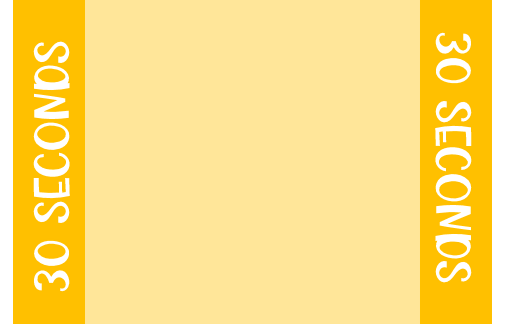 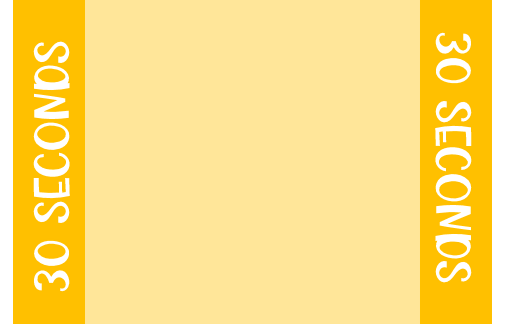 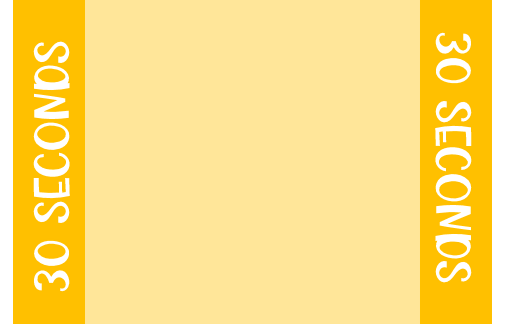 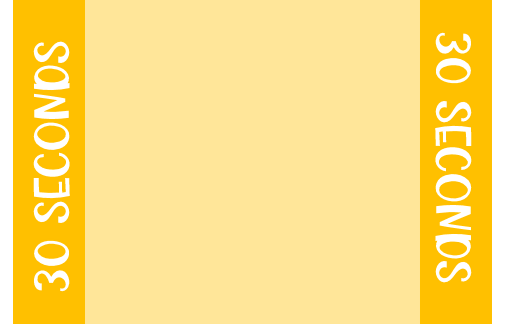 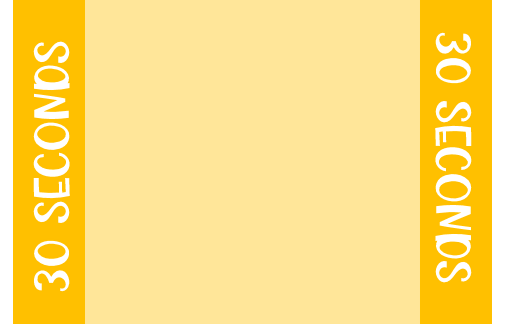 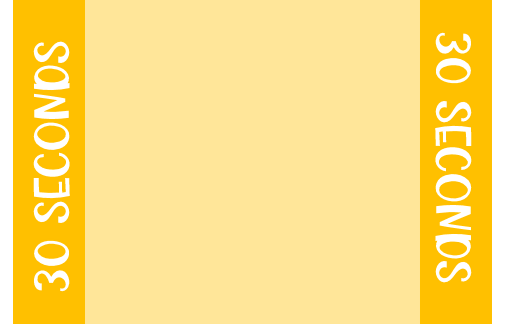 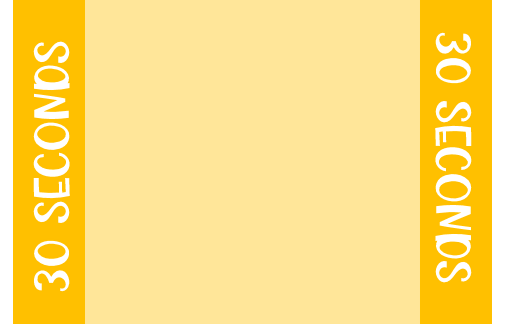 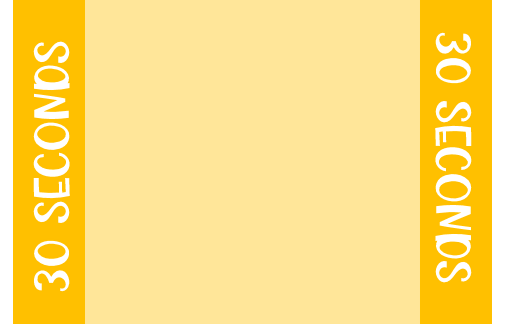 Text here
Text here
Text here
Text here
Text here
Text here
Text here
Text here
Text here
Text here
Text here
Text here
Text here
Text here
Text here
Text here
Text here
Text here
Text here
Text here
Text here
Text here
Text here
Text here
Text here
Text here
Text here
Text here
Text here
Text here
Text here
Text here
Text here
Text here
Text here
Text here
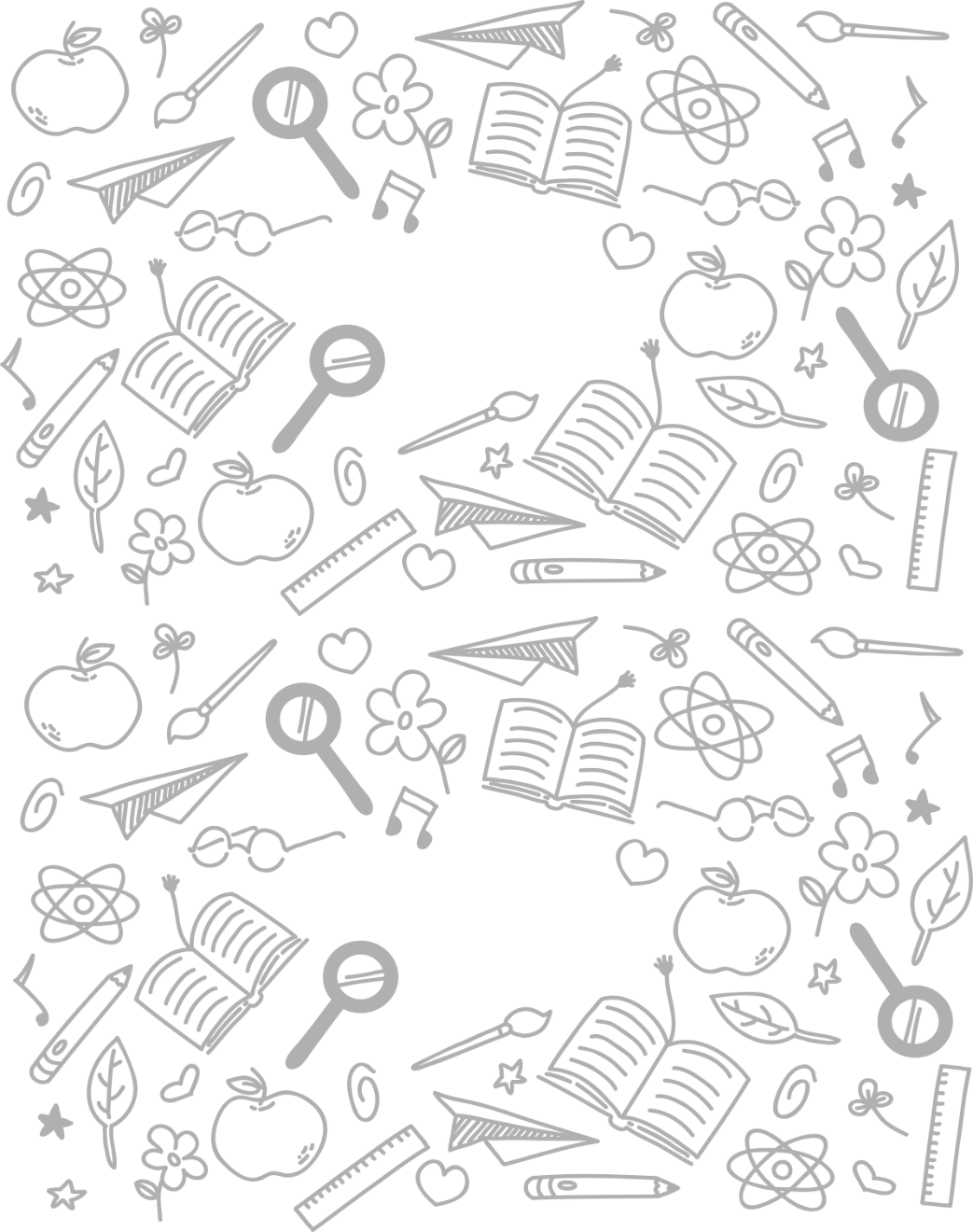 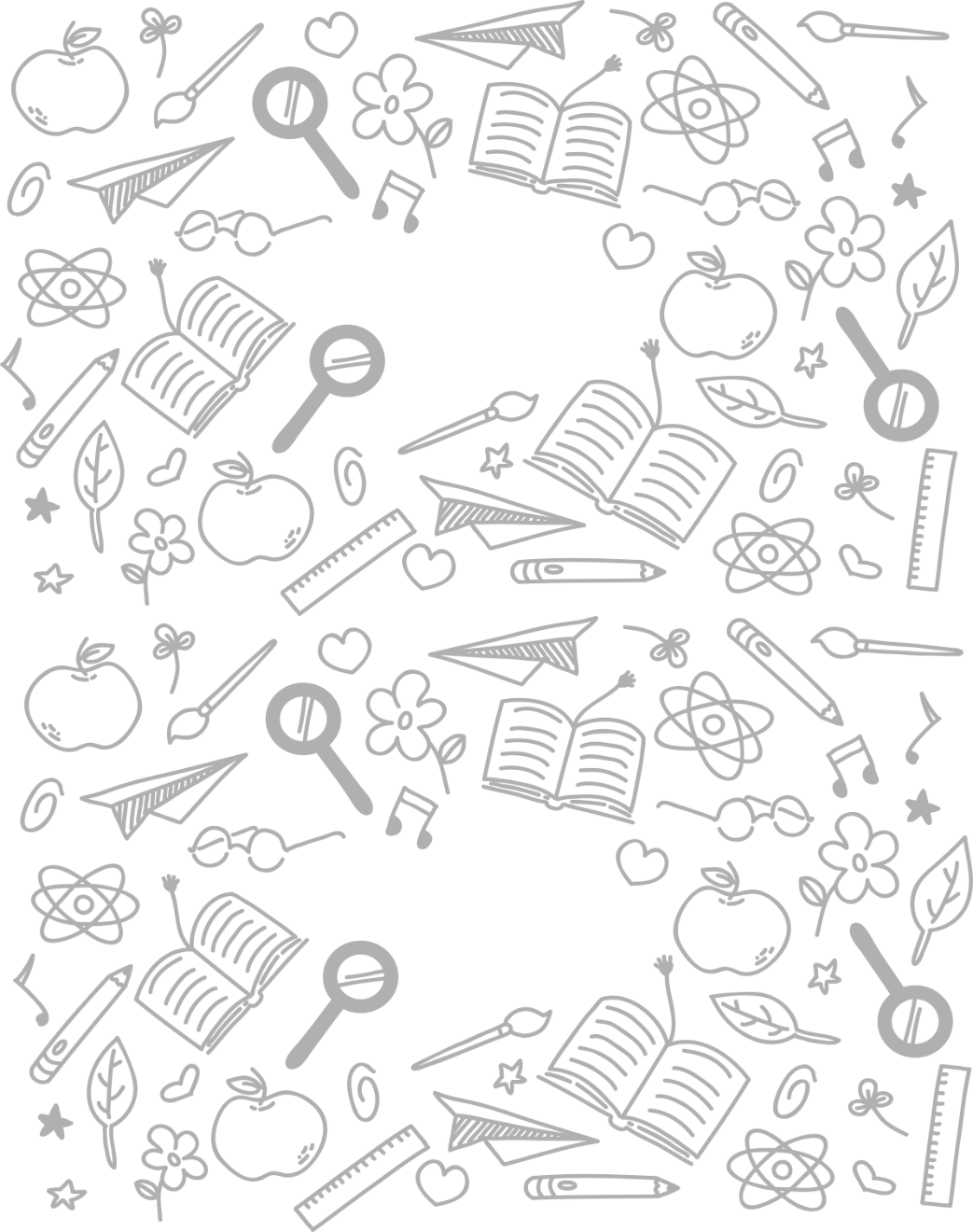 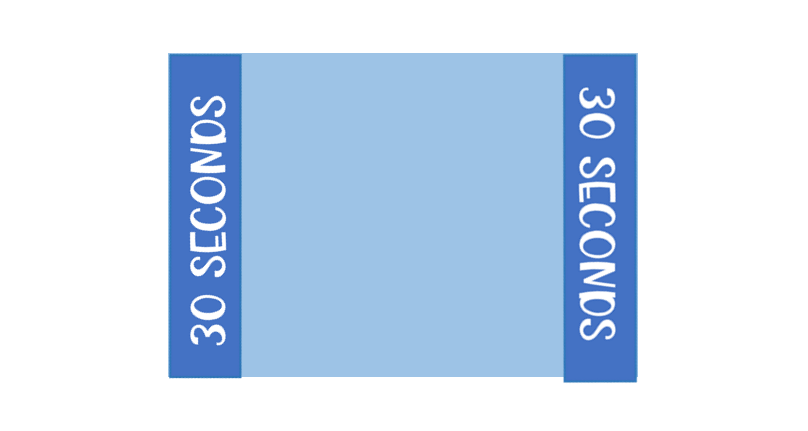 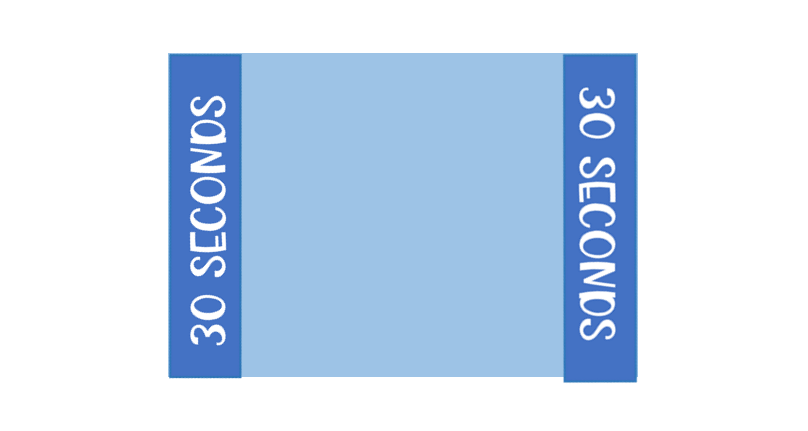 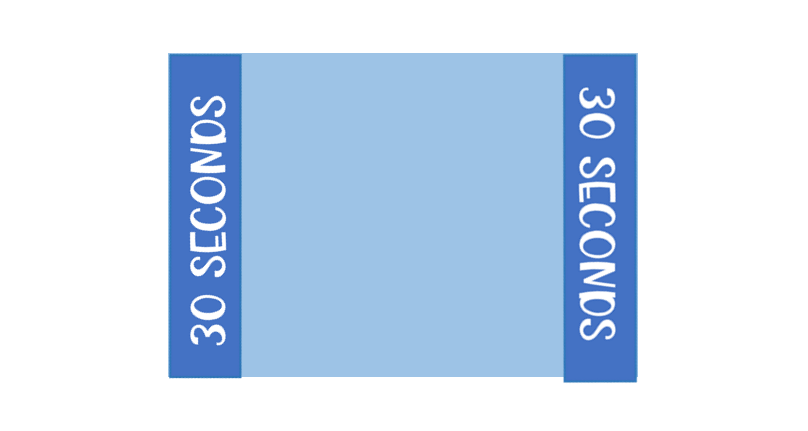 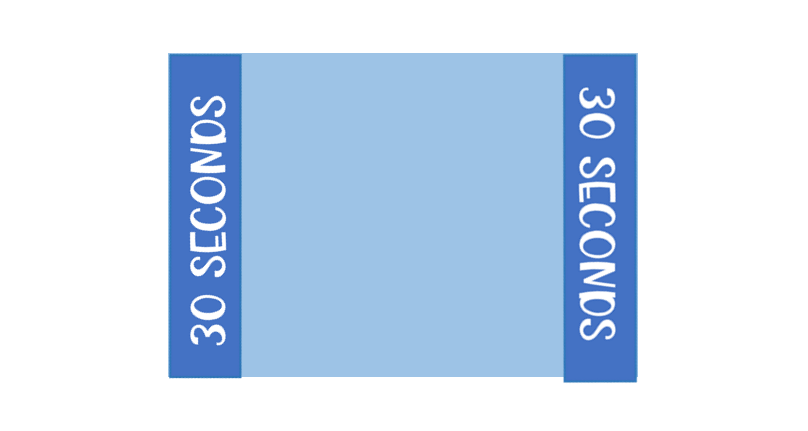 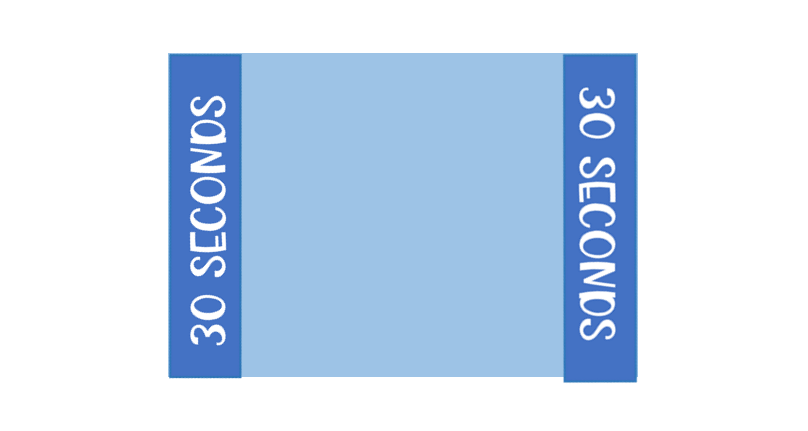 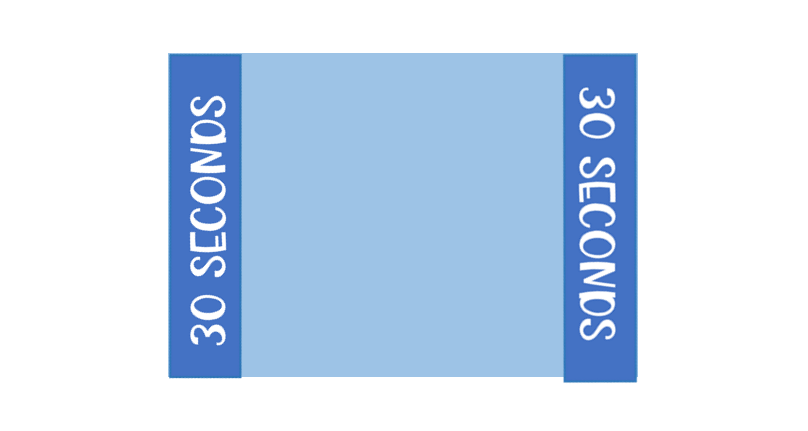 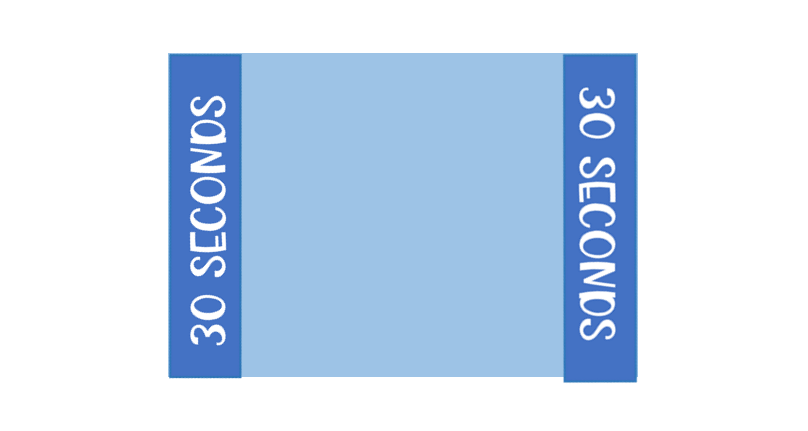 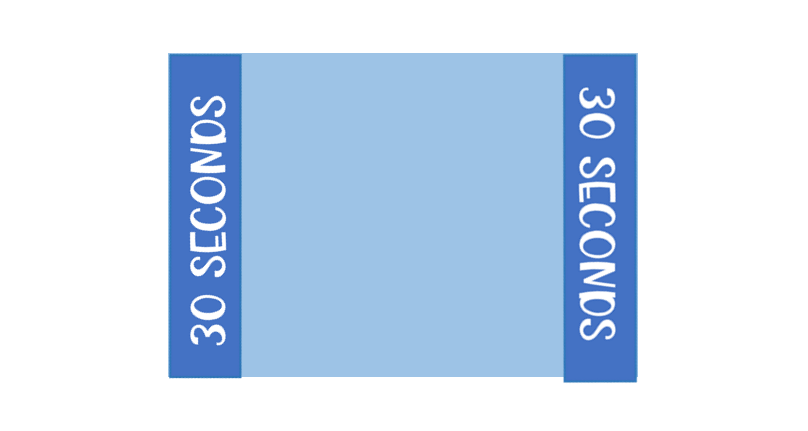 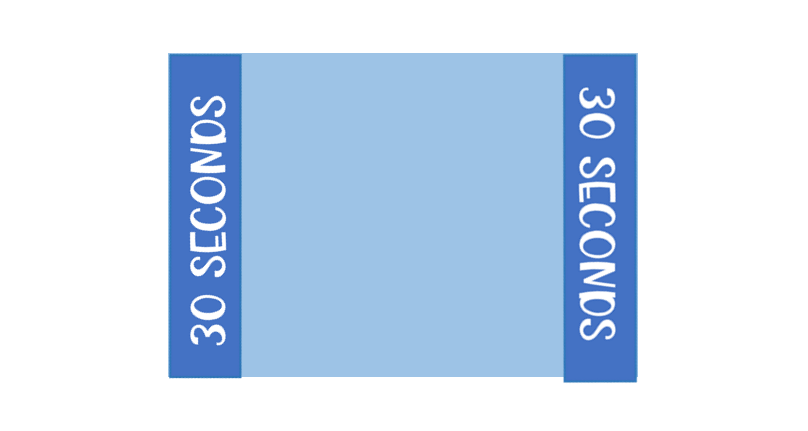 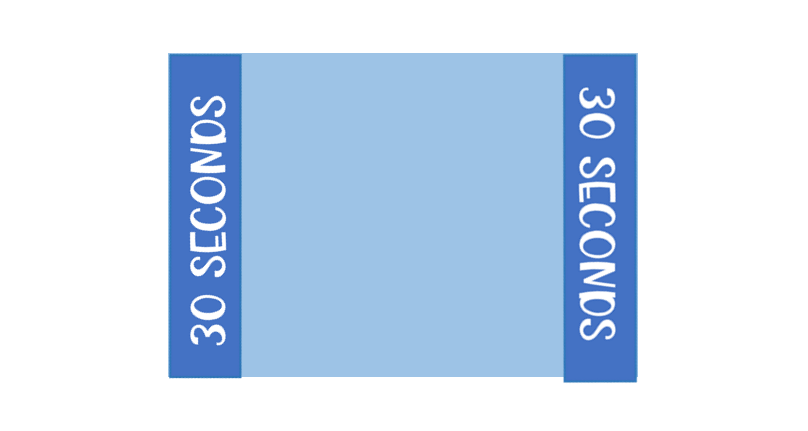 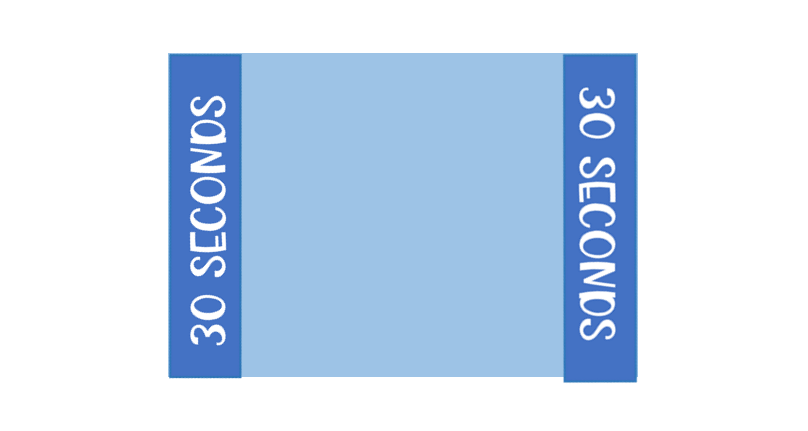 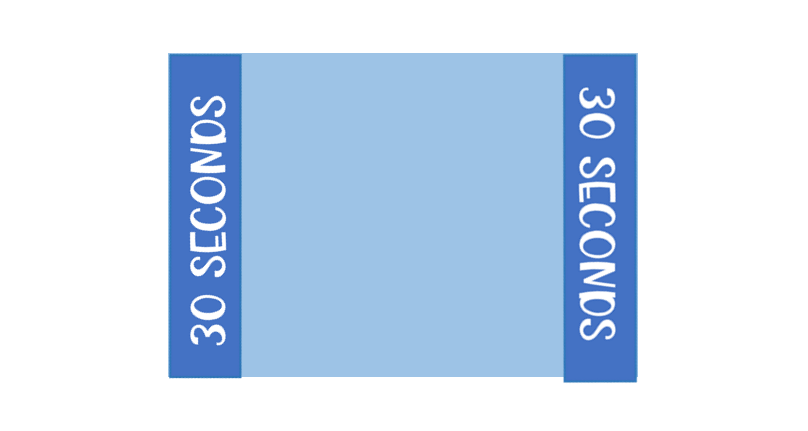 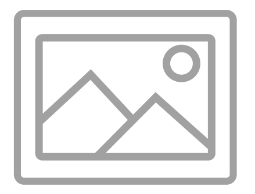 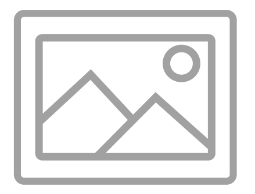 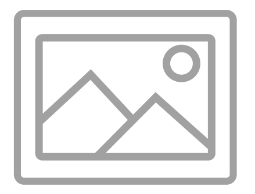 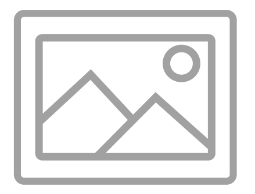 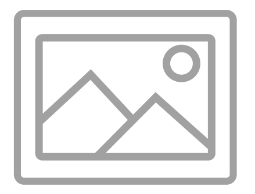 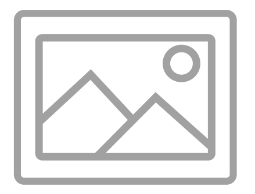 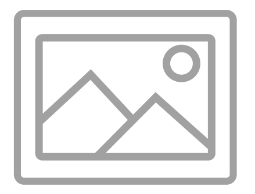 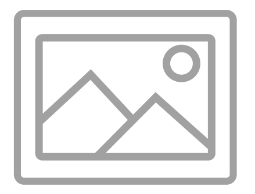 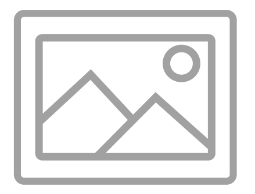 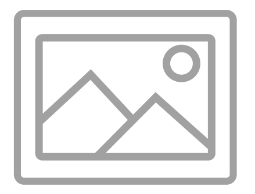 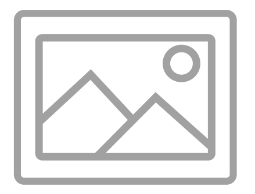 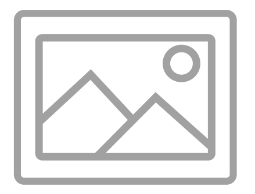 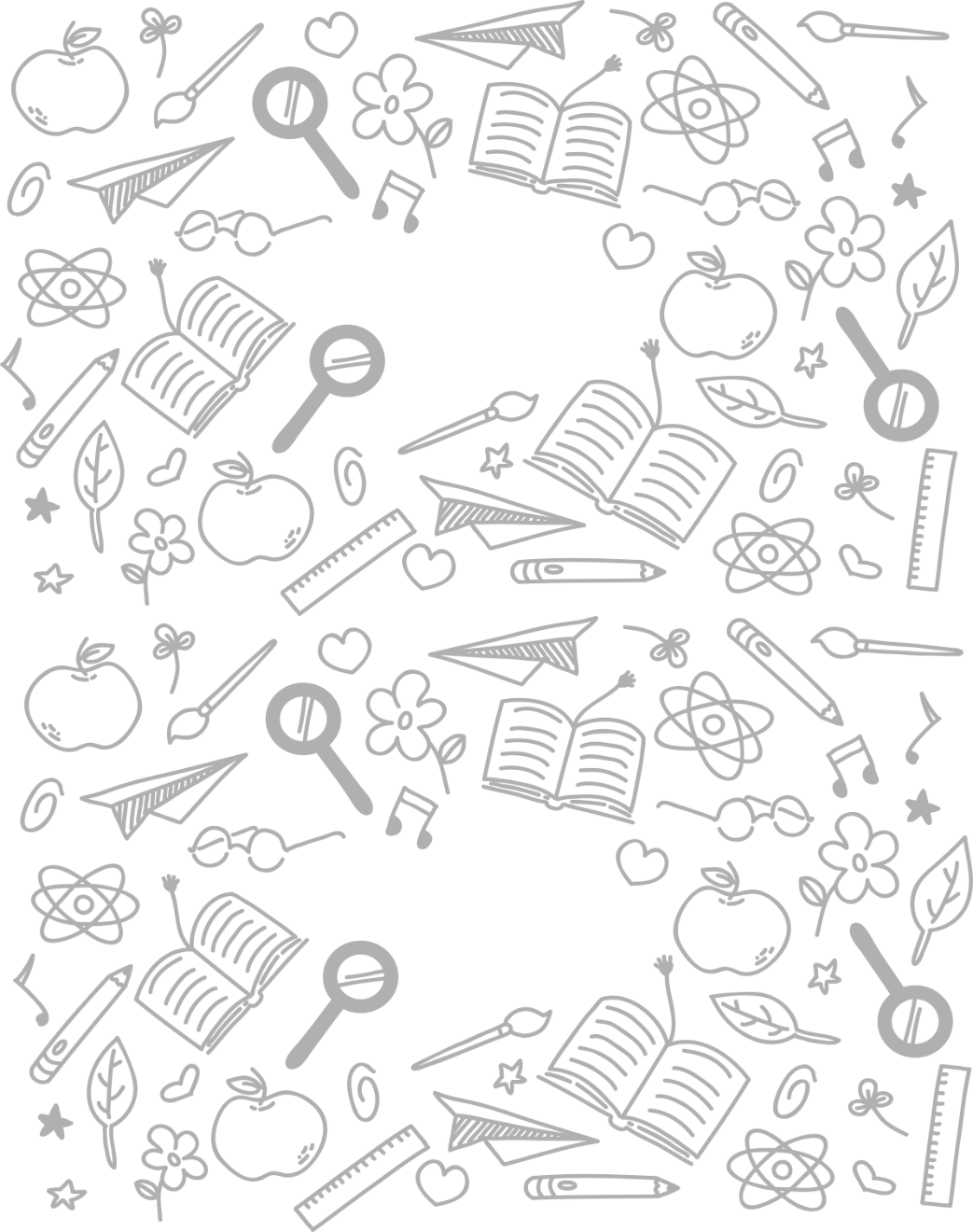 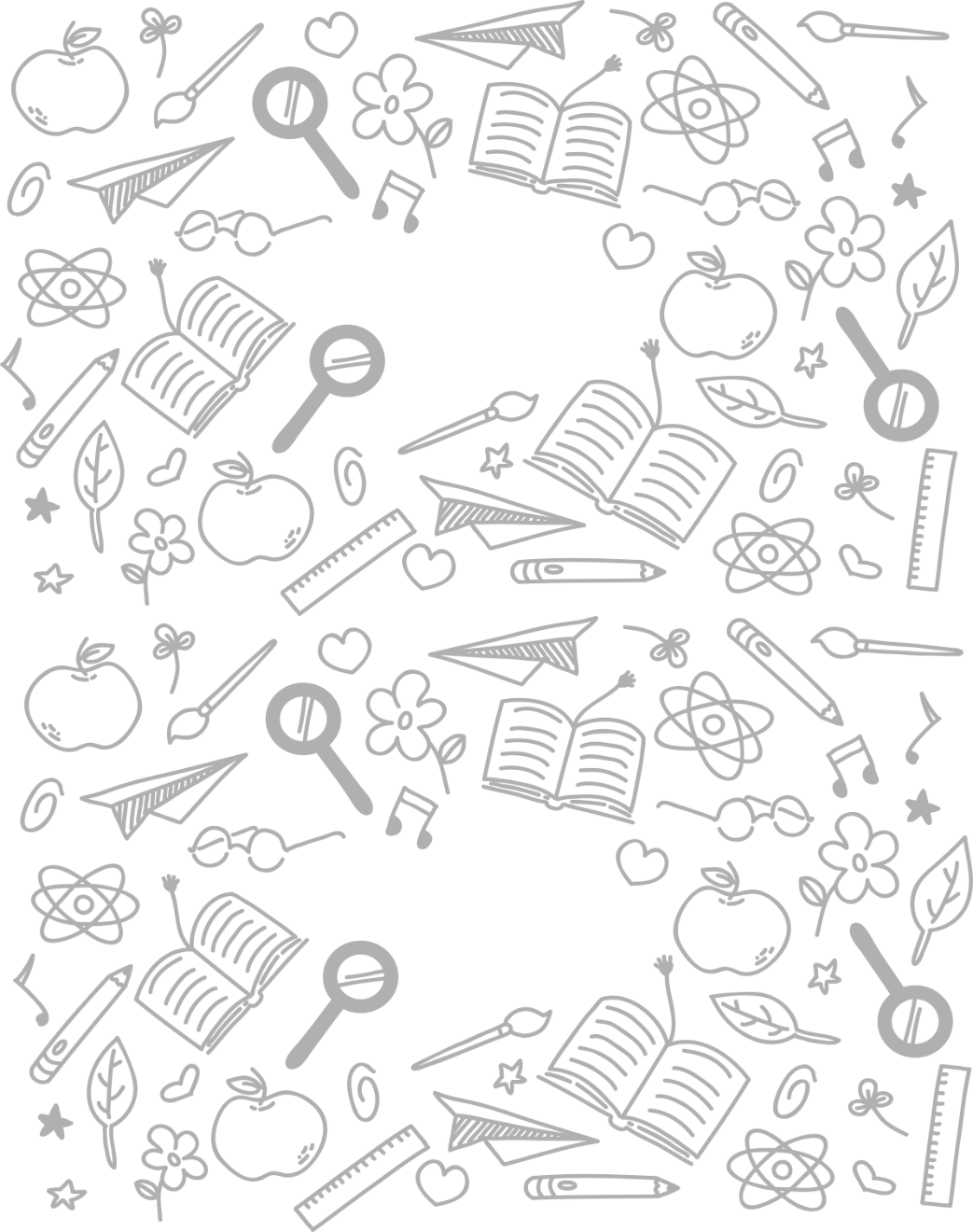 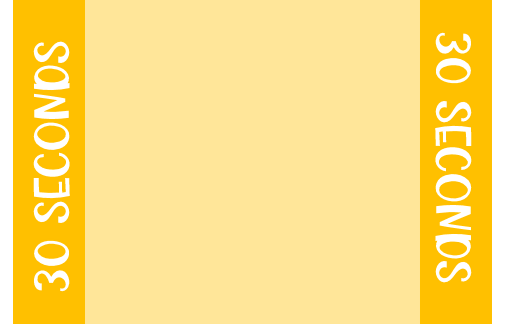 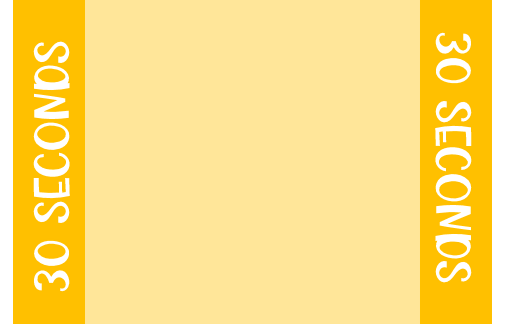 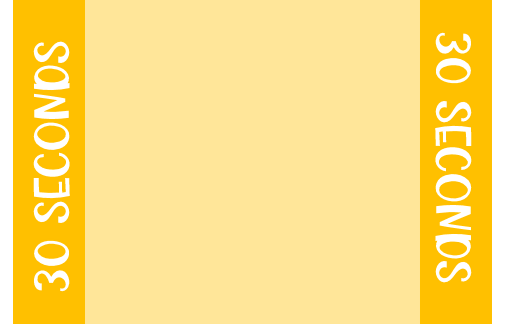 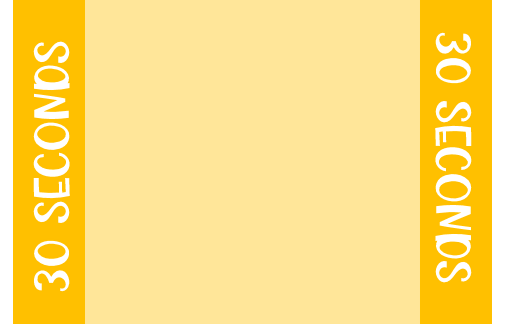 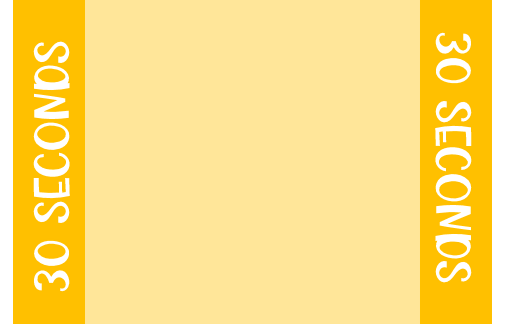 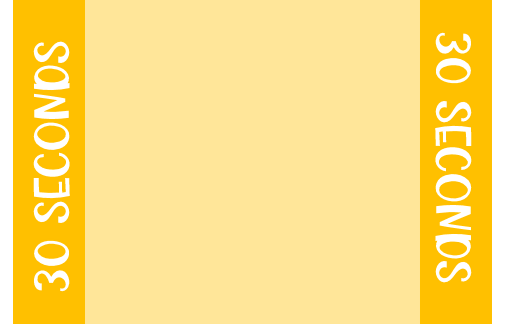 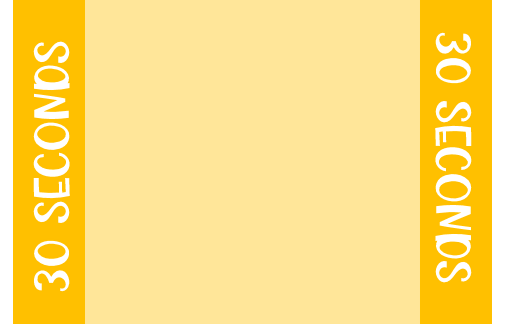 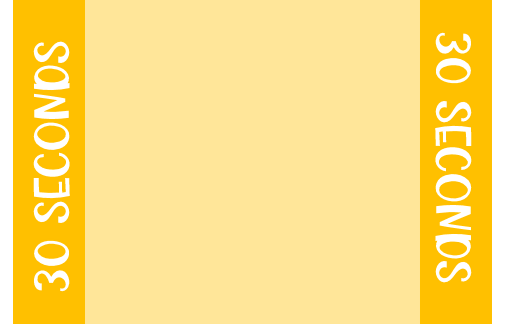 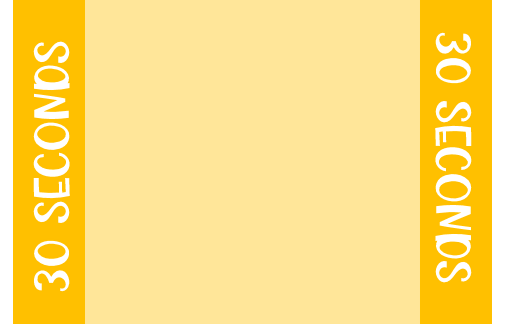 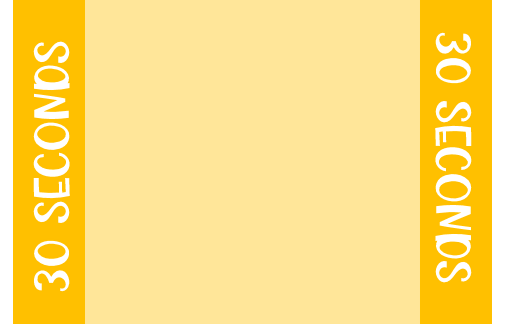 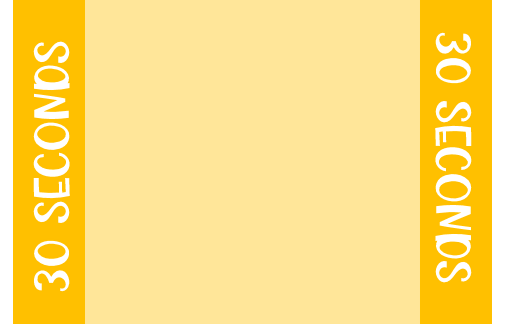 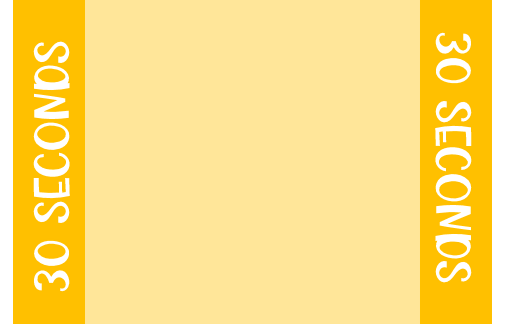 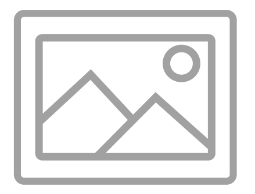 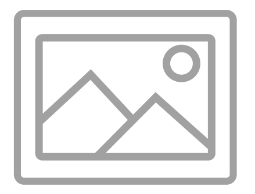 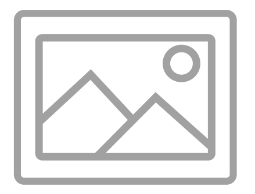 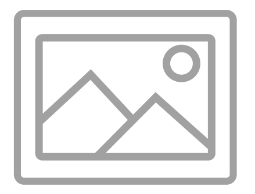 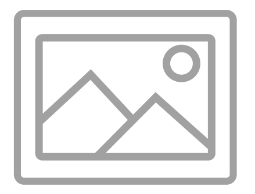 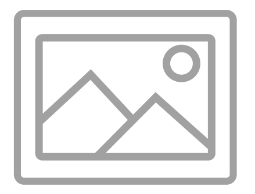 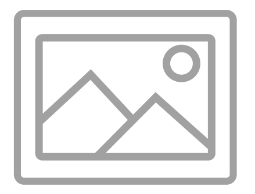 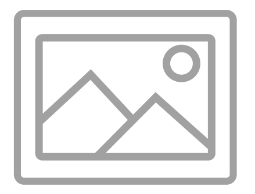 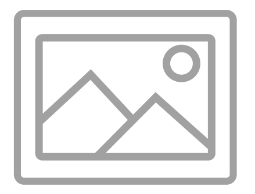 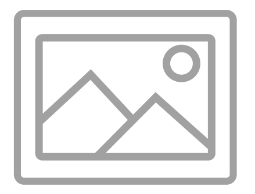 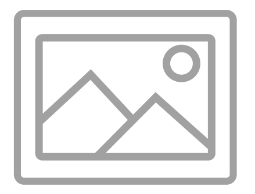 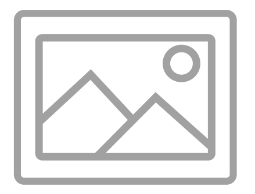 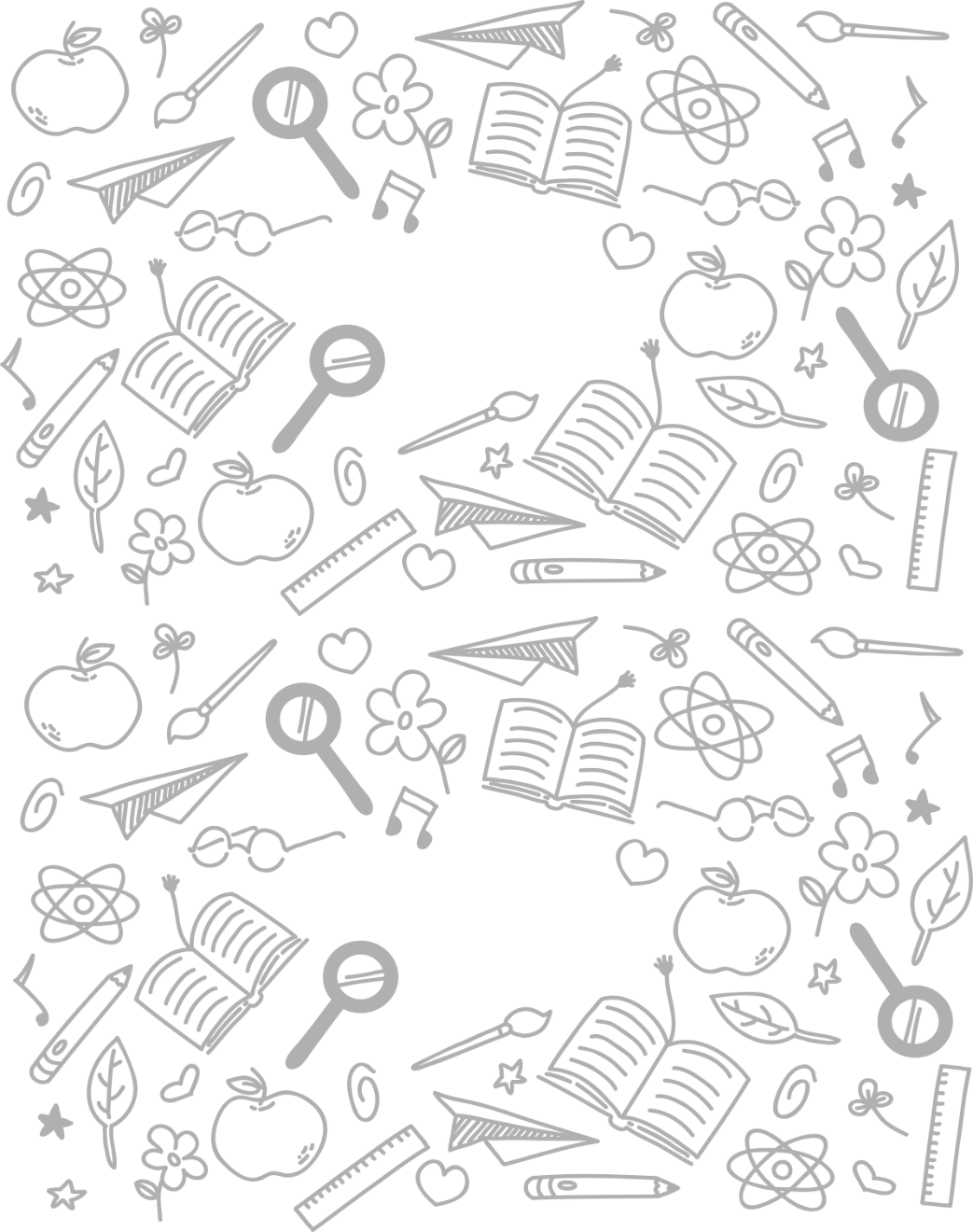 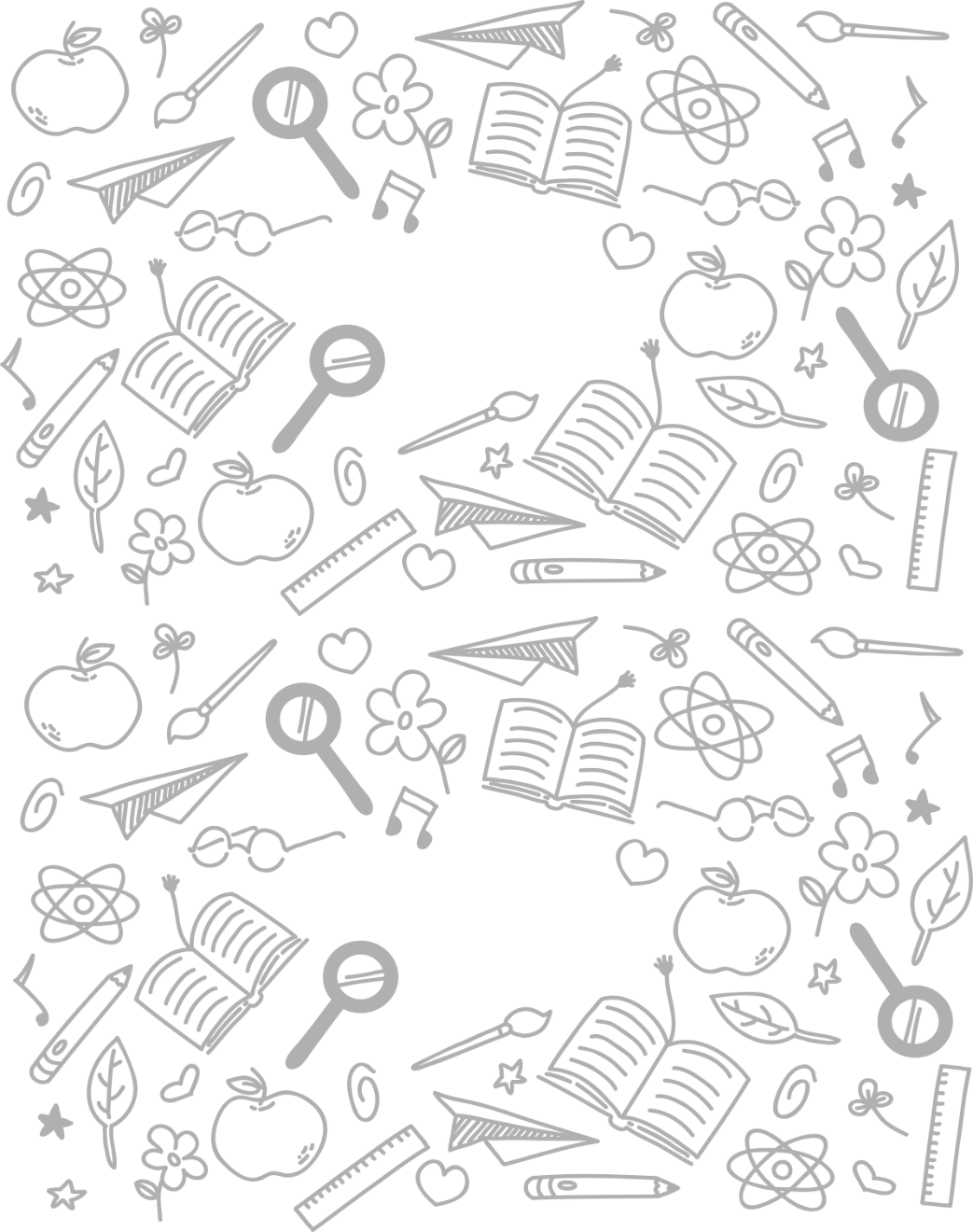